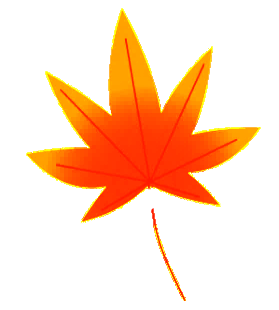 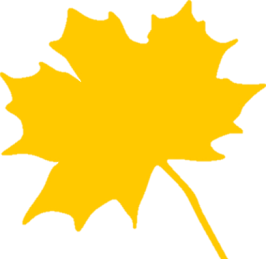 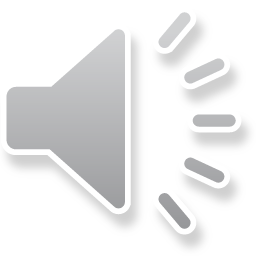 平成27年度第6回自然・文化体験セミナー
秋の屋久島旅
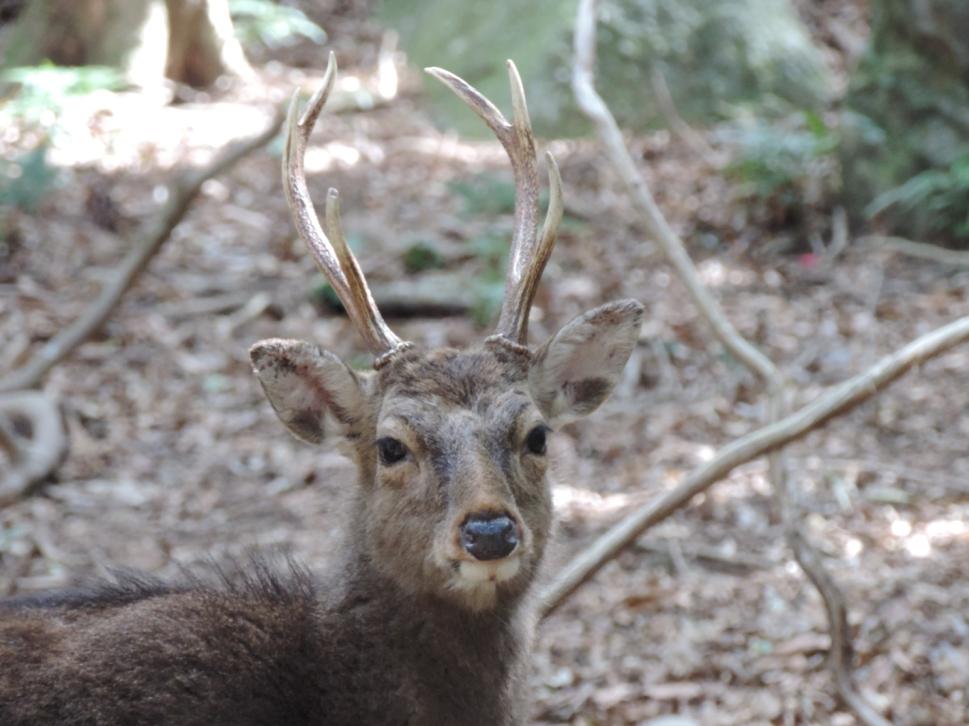 始まるよ～
９月２０日（日）～２２日（火）
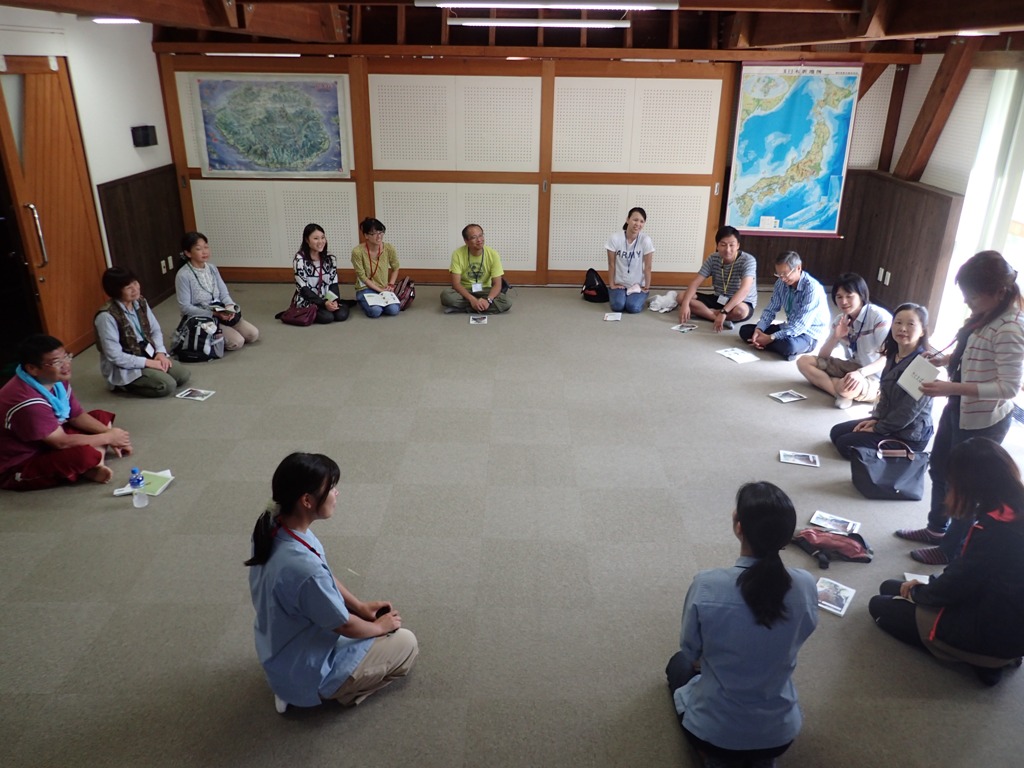 接続詞de自己紹介
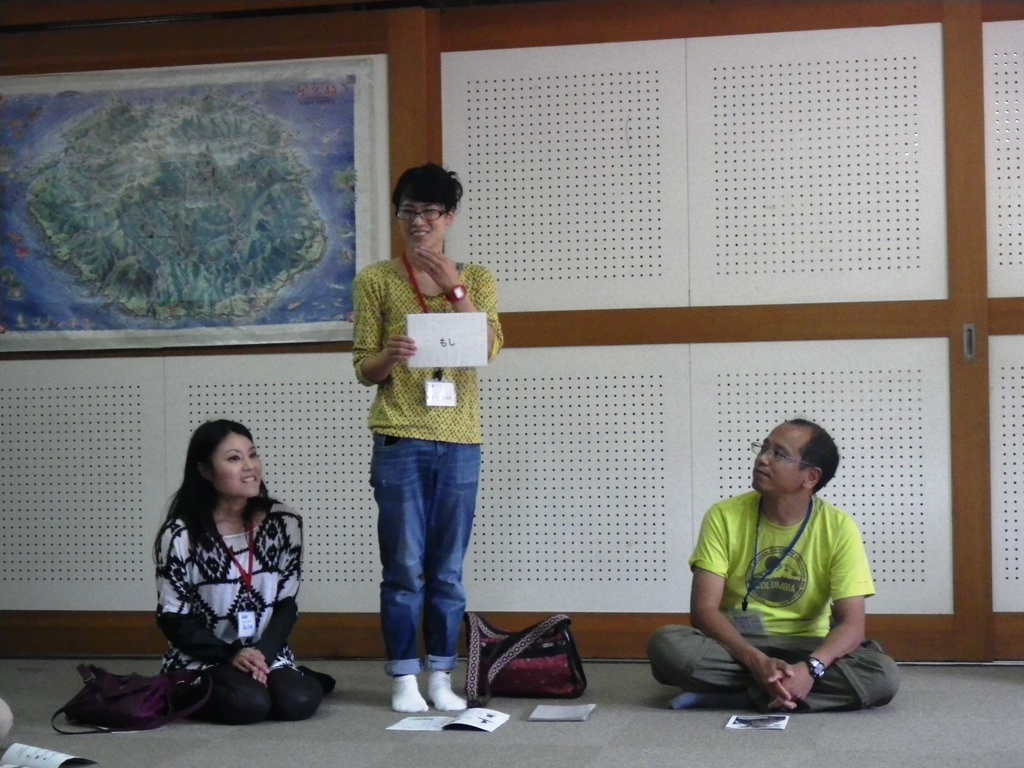 もし
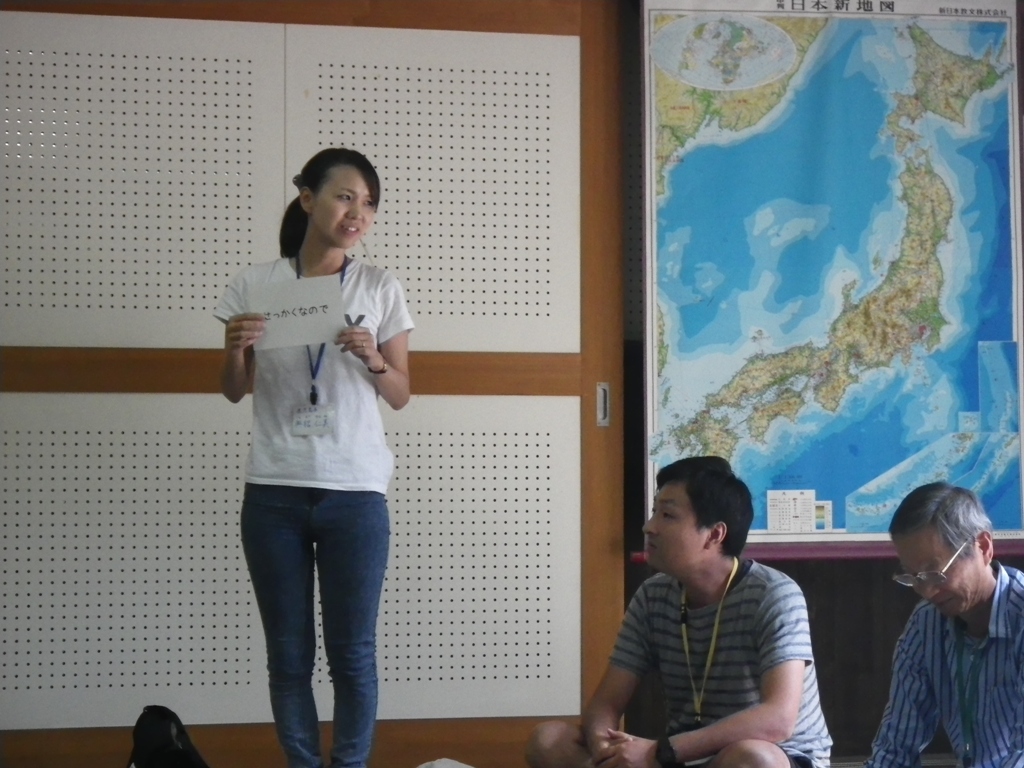 せっかくなので
里のミステリーツアー
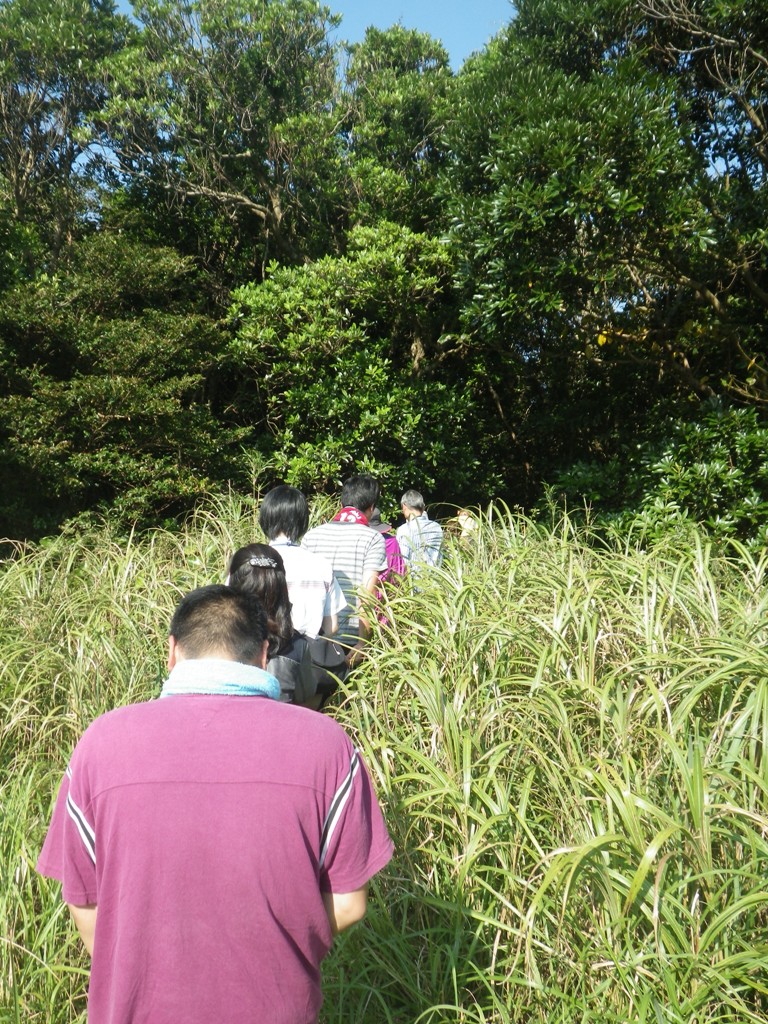 藪をかき分け
ミステリーへ・・・
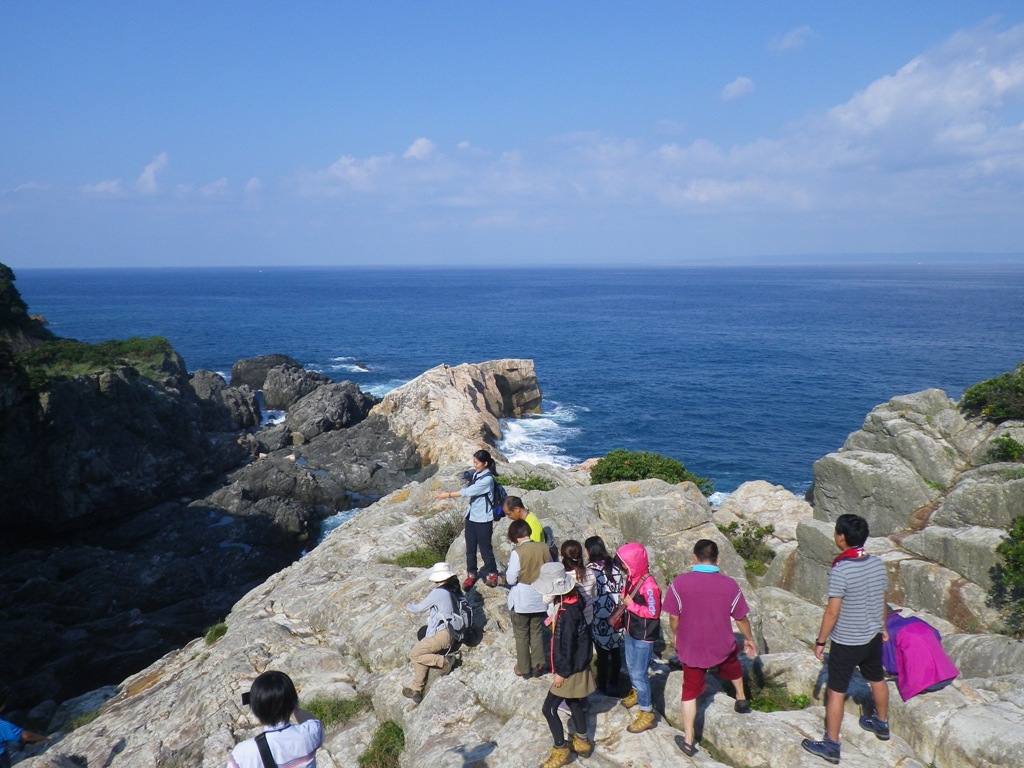 ～永久保 石英斑岩～
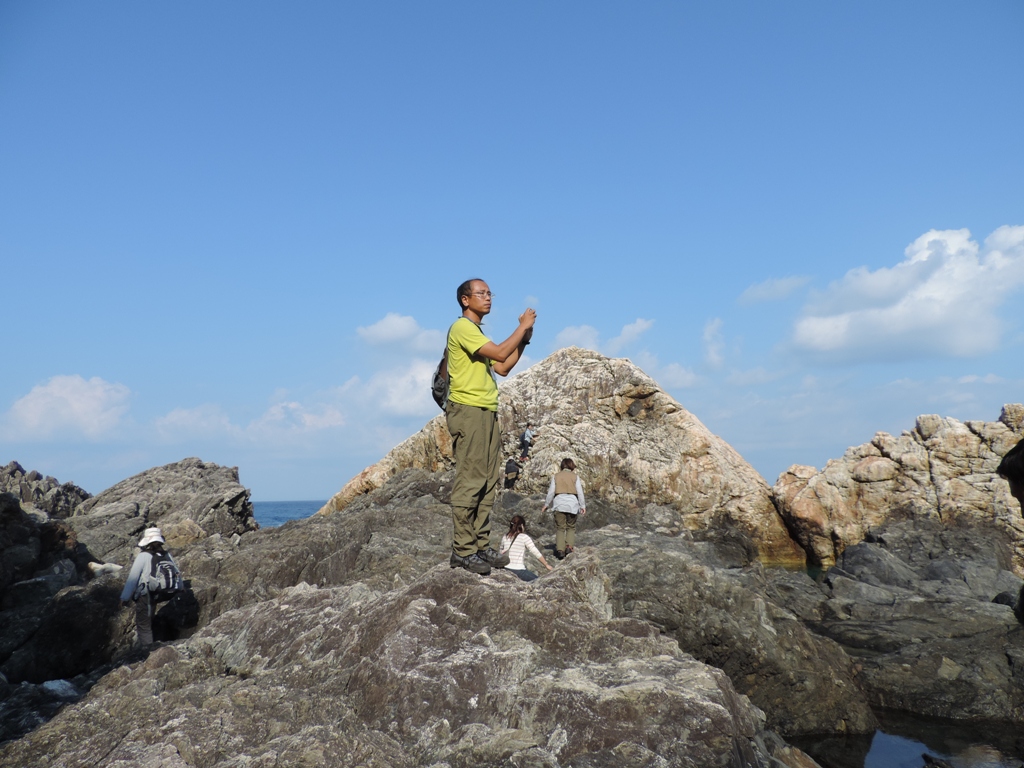 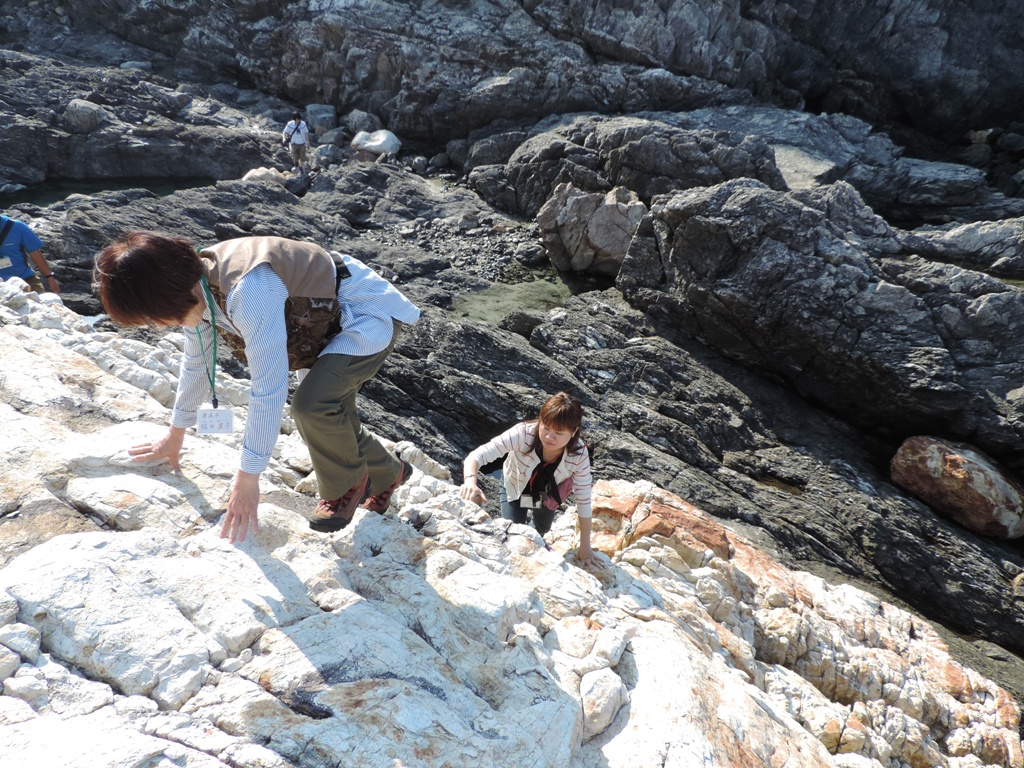 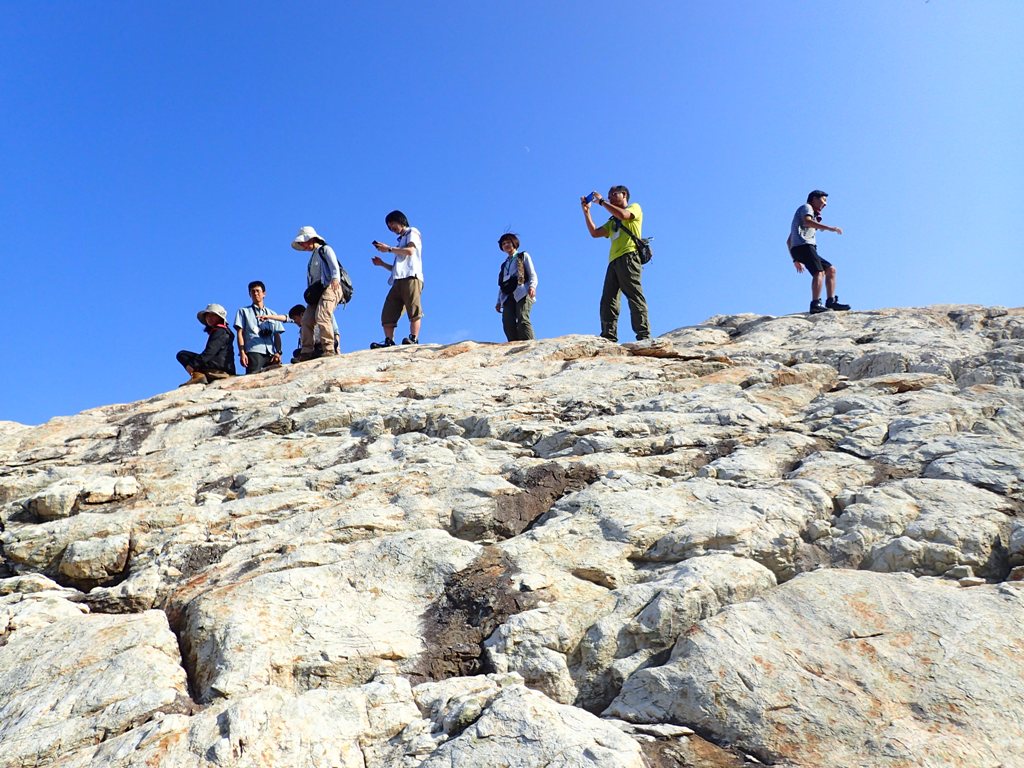 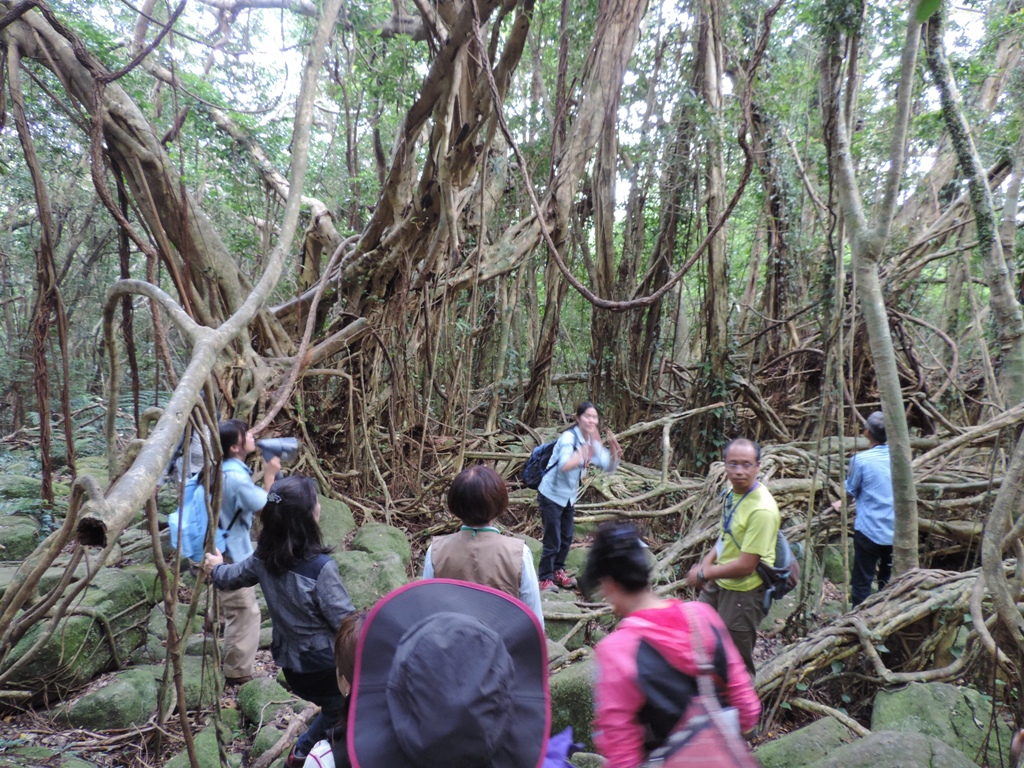 ～猿川ガジュマル～
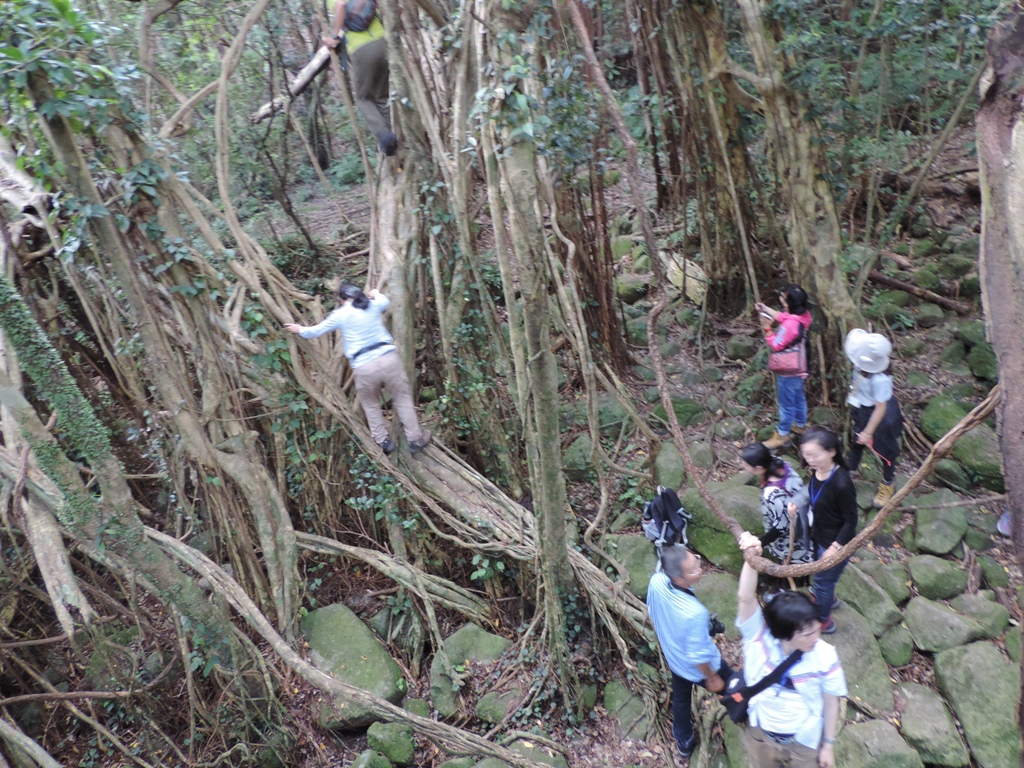 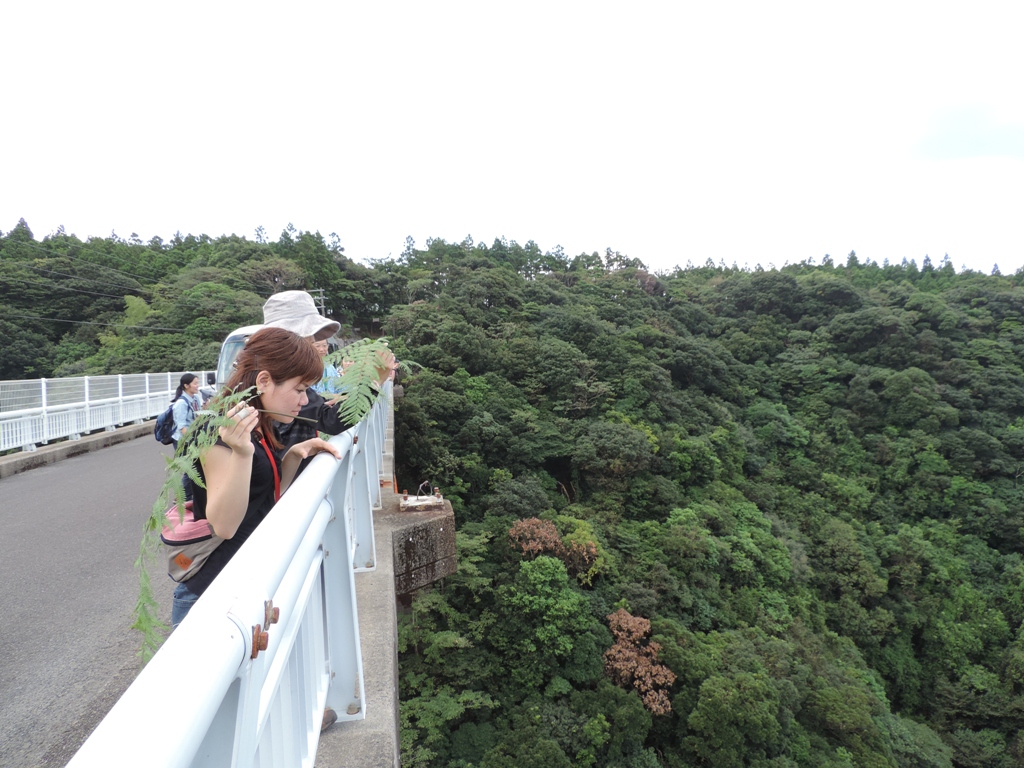 ～シダ飛ばし at松峰大橋～
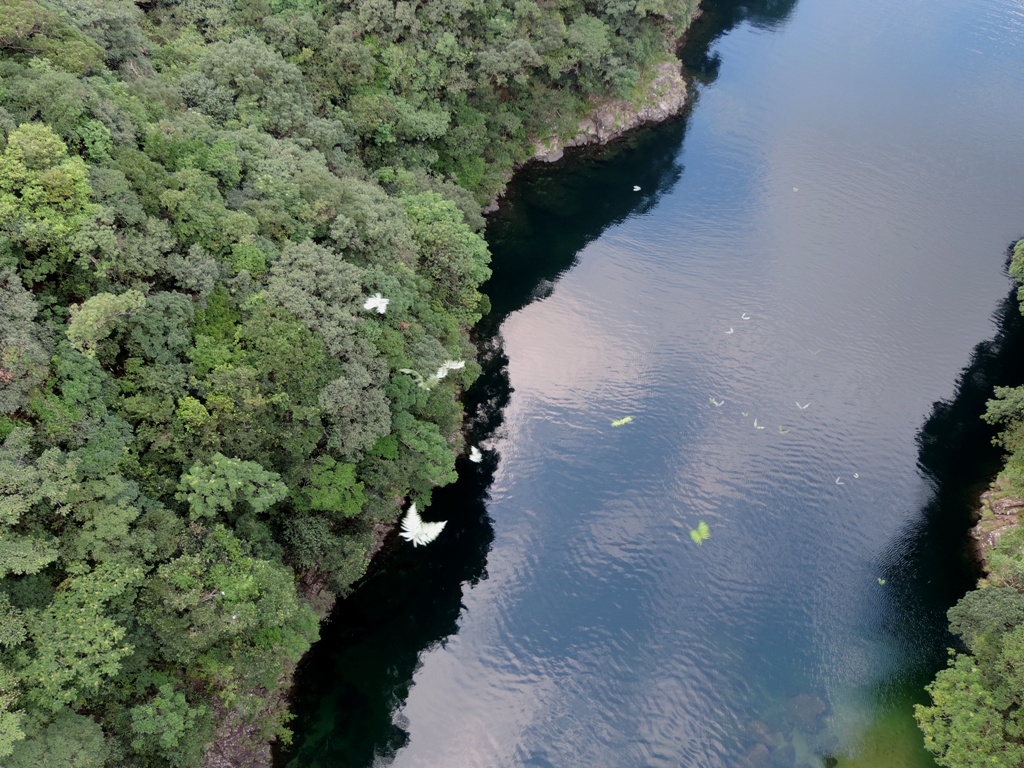 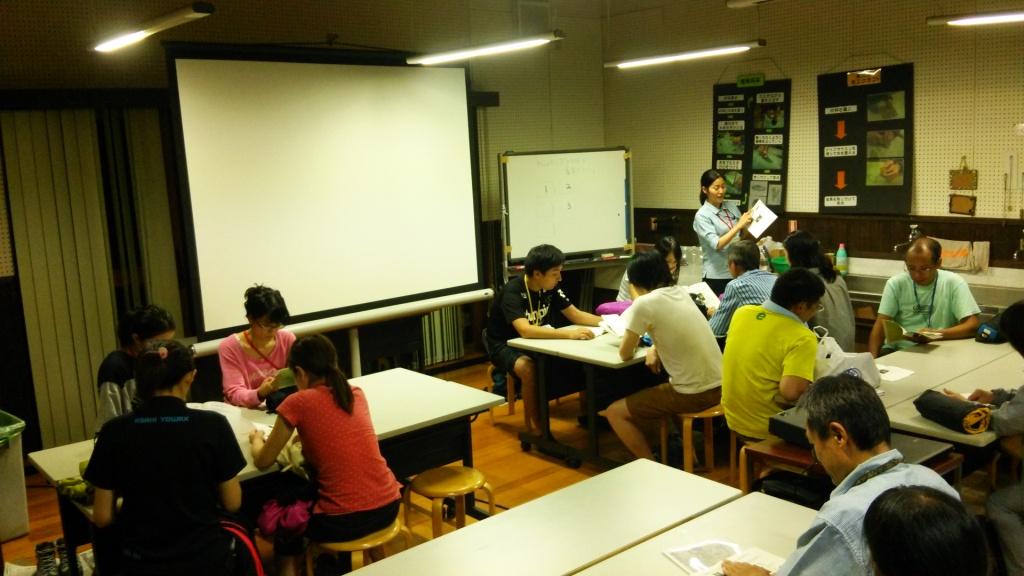 トレッキングレクチャー
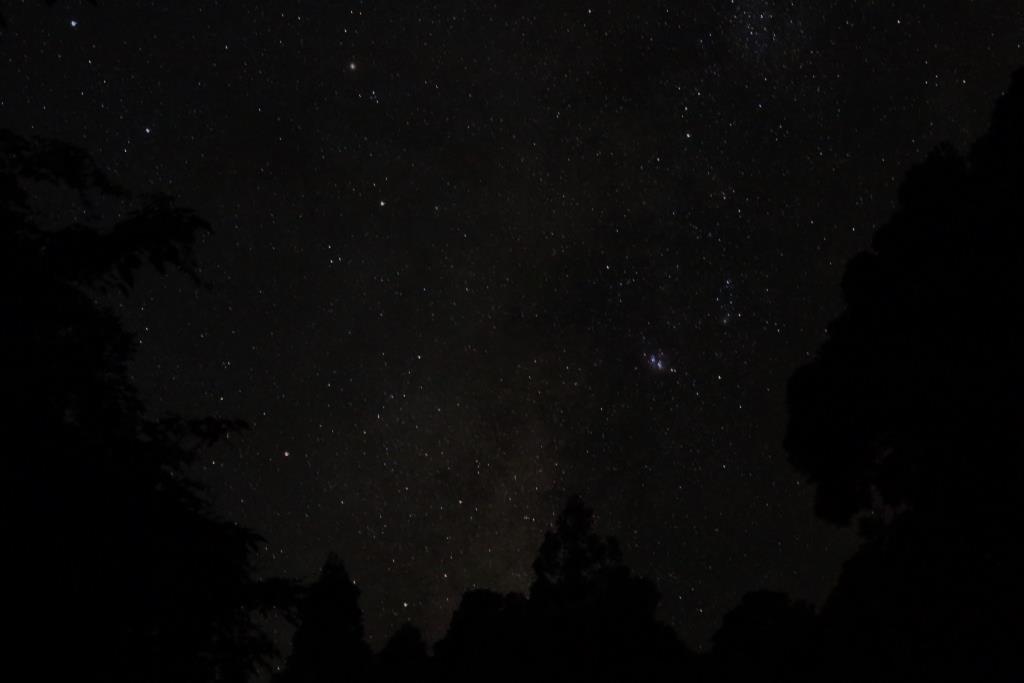 プチ星空観察会
２日目
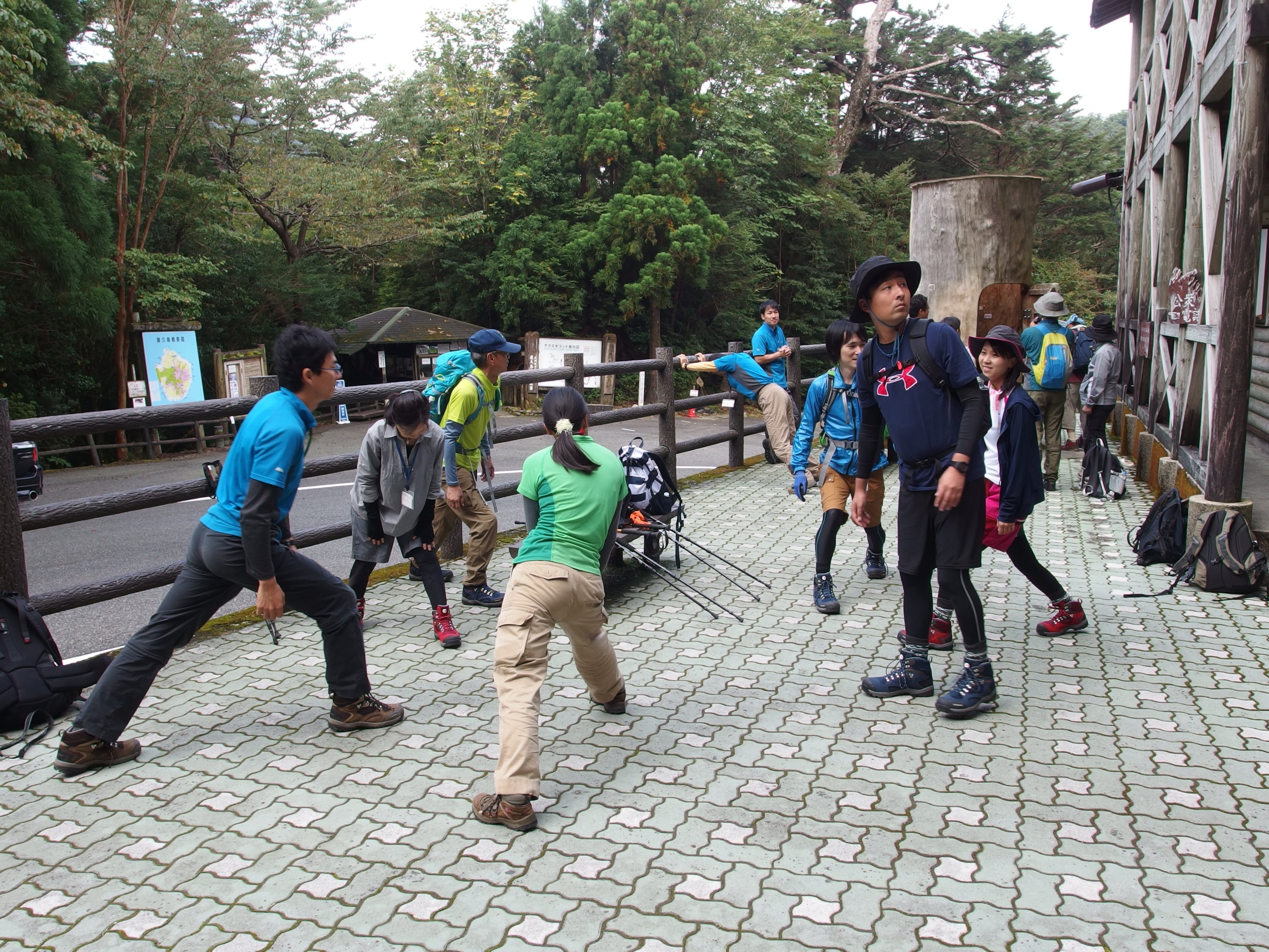 大和杉トレッキング
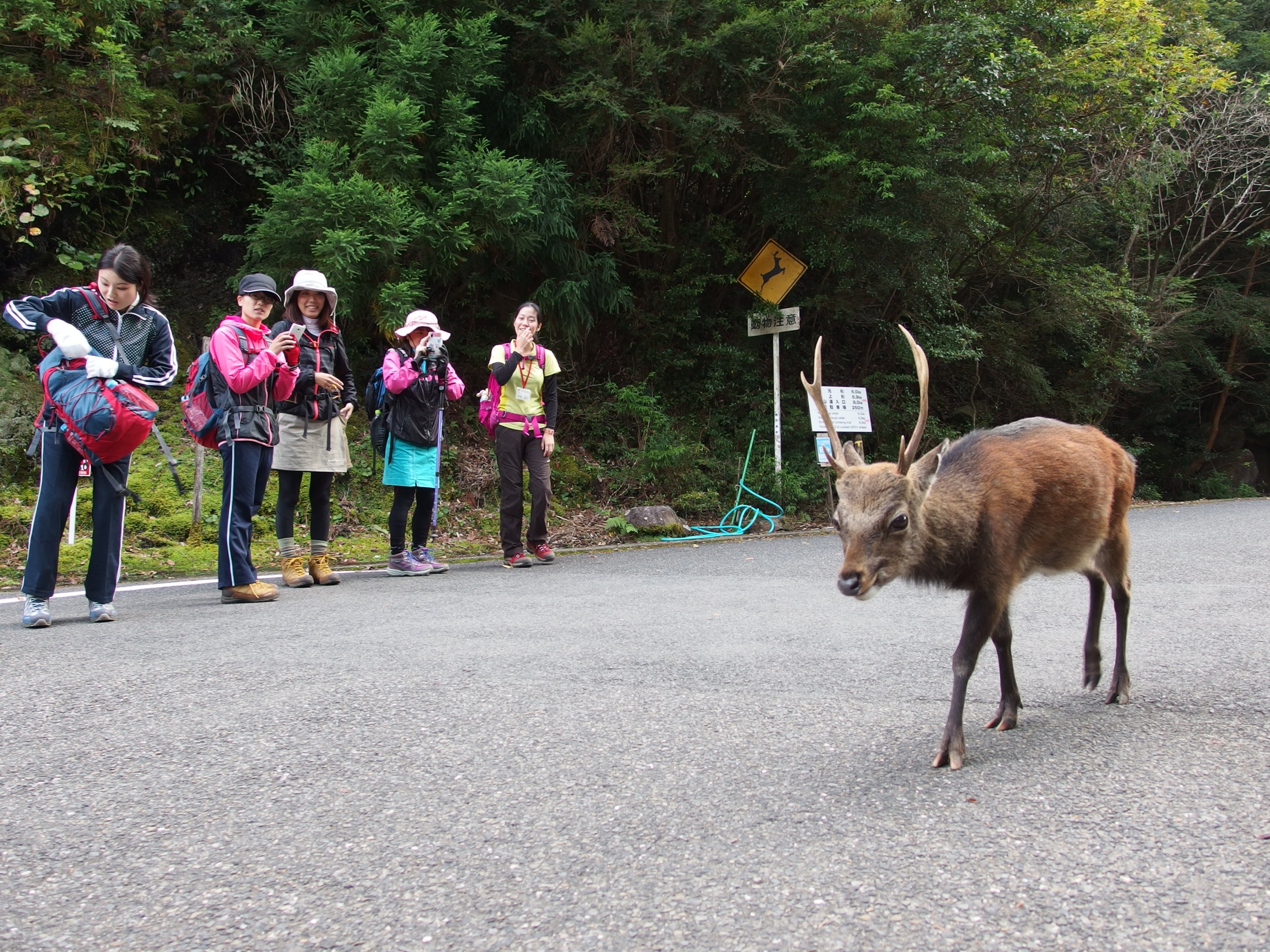 気をつけて
行ってらっしゃい！
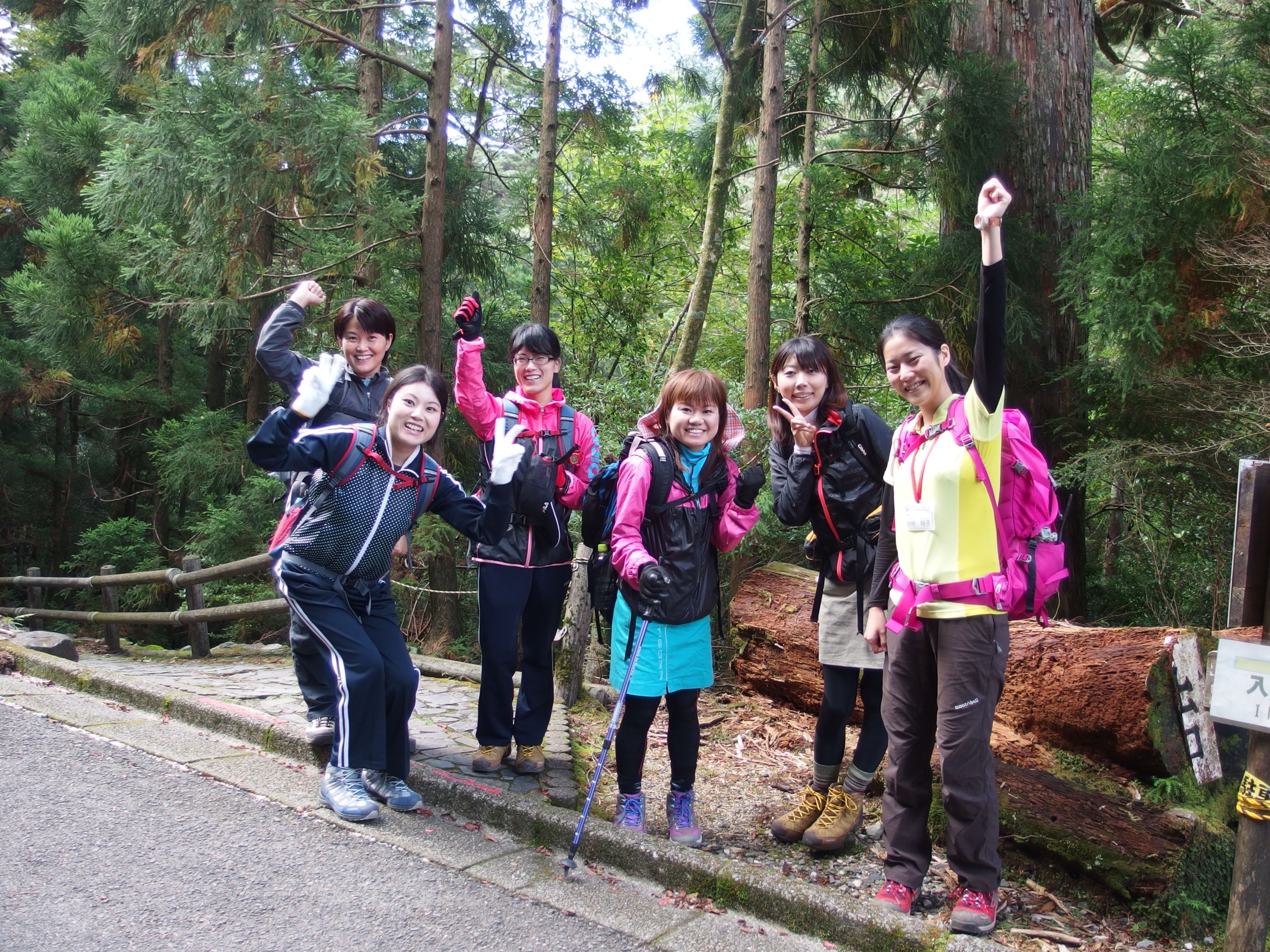 大和杉へ
レッツゴー！
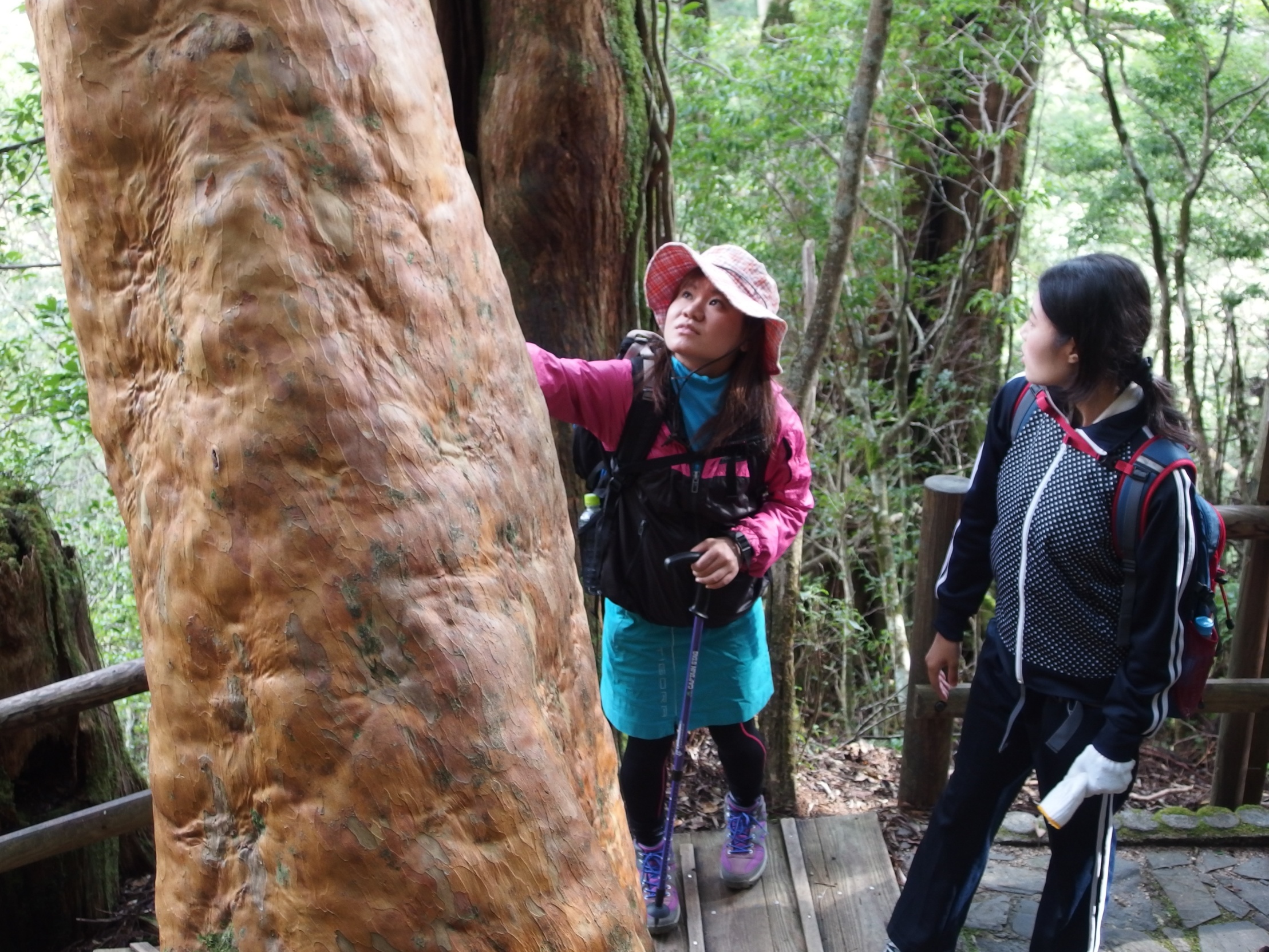 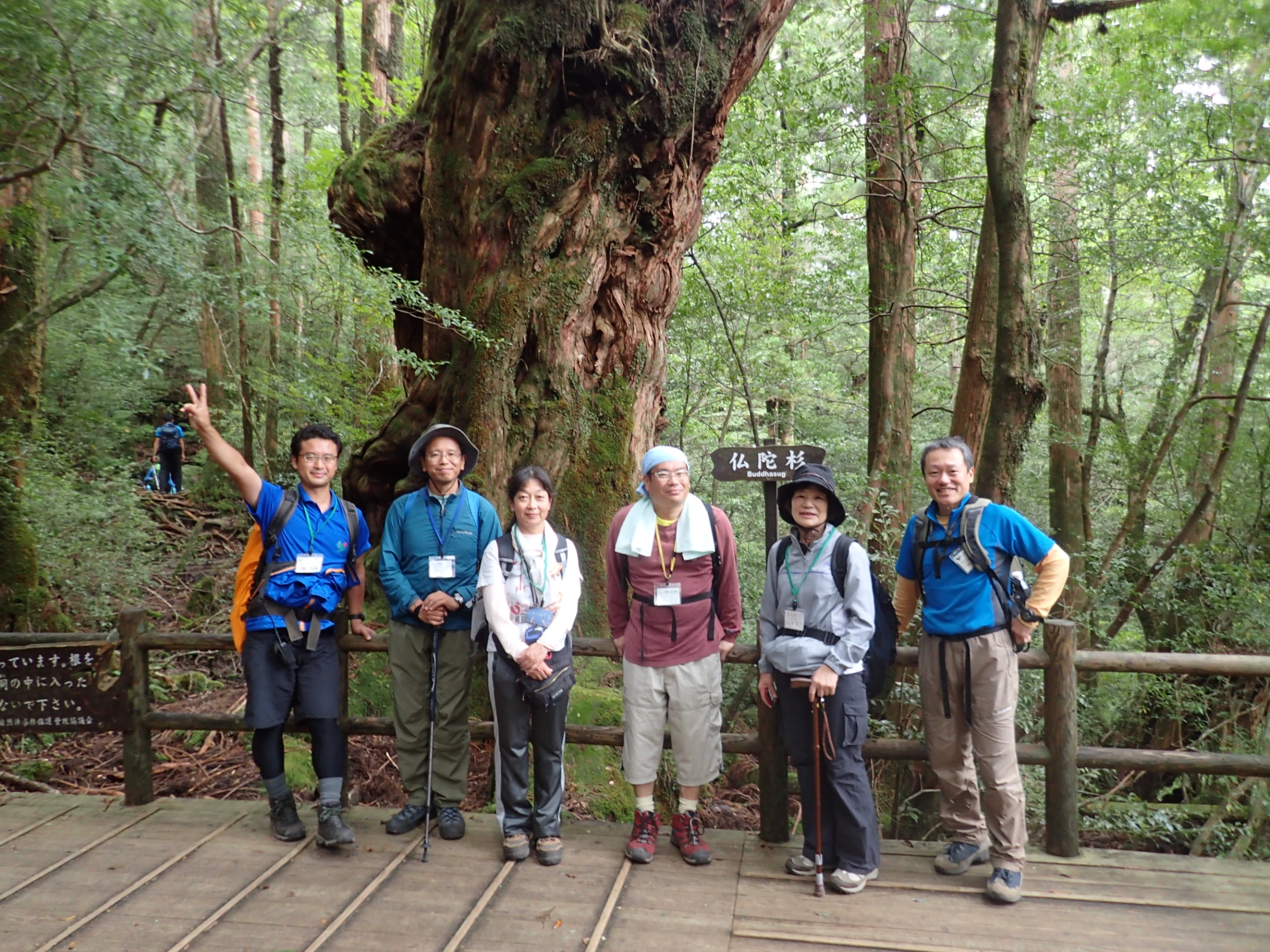 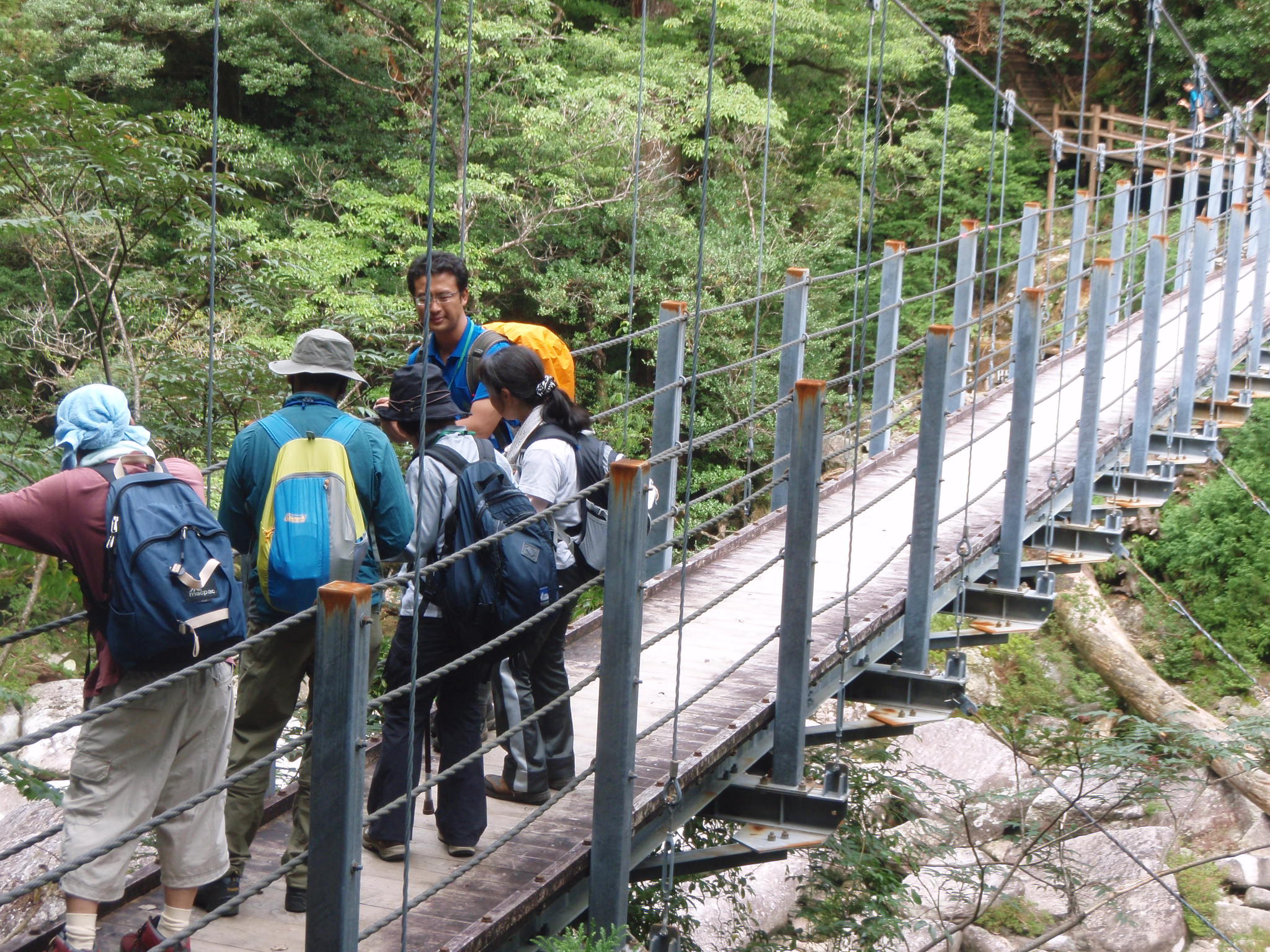 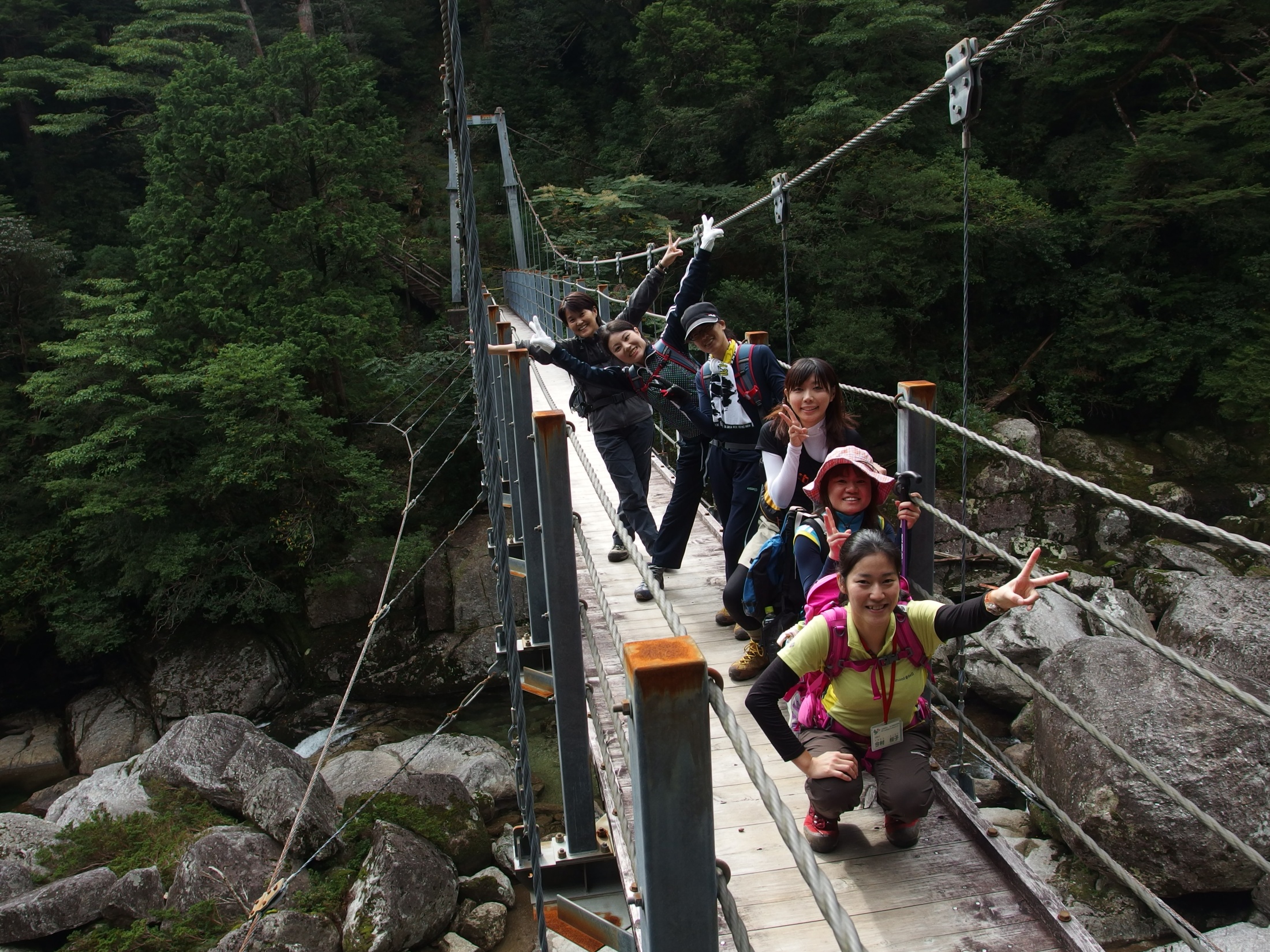 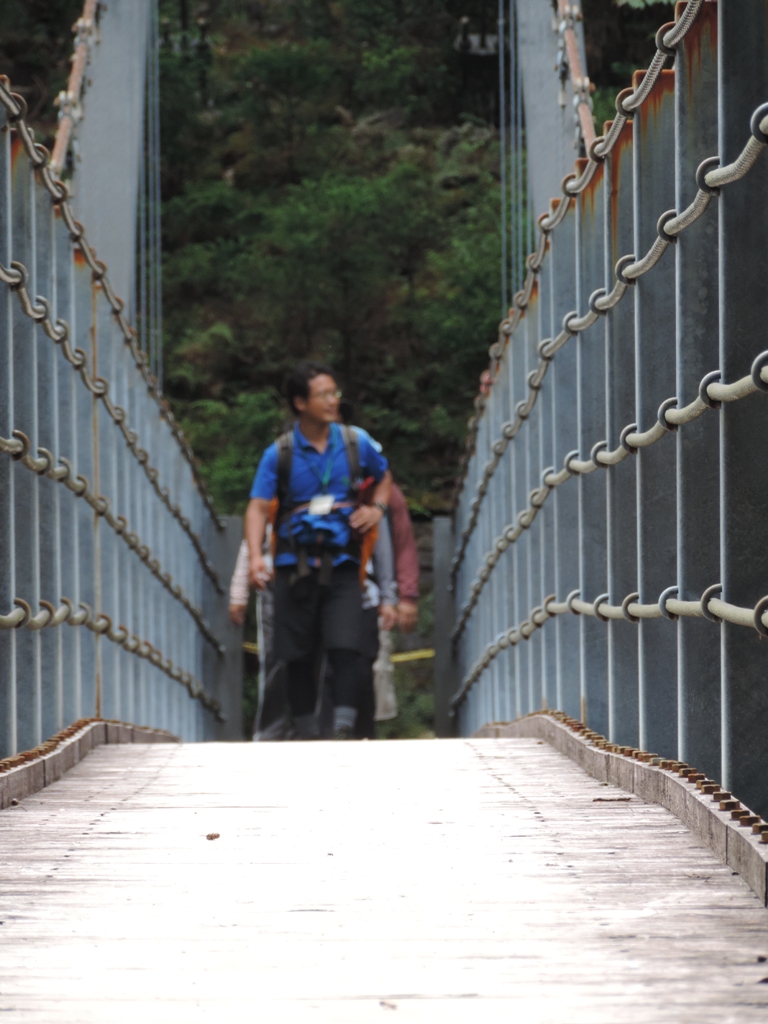 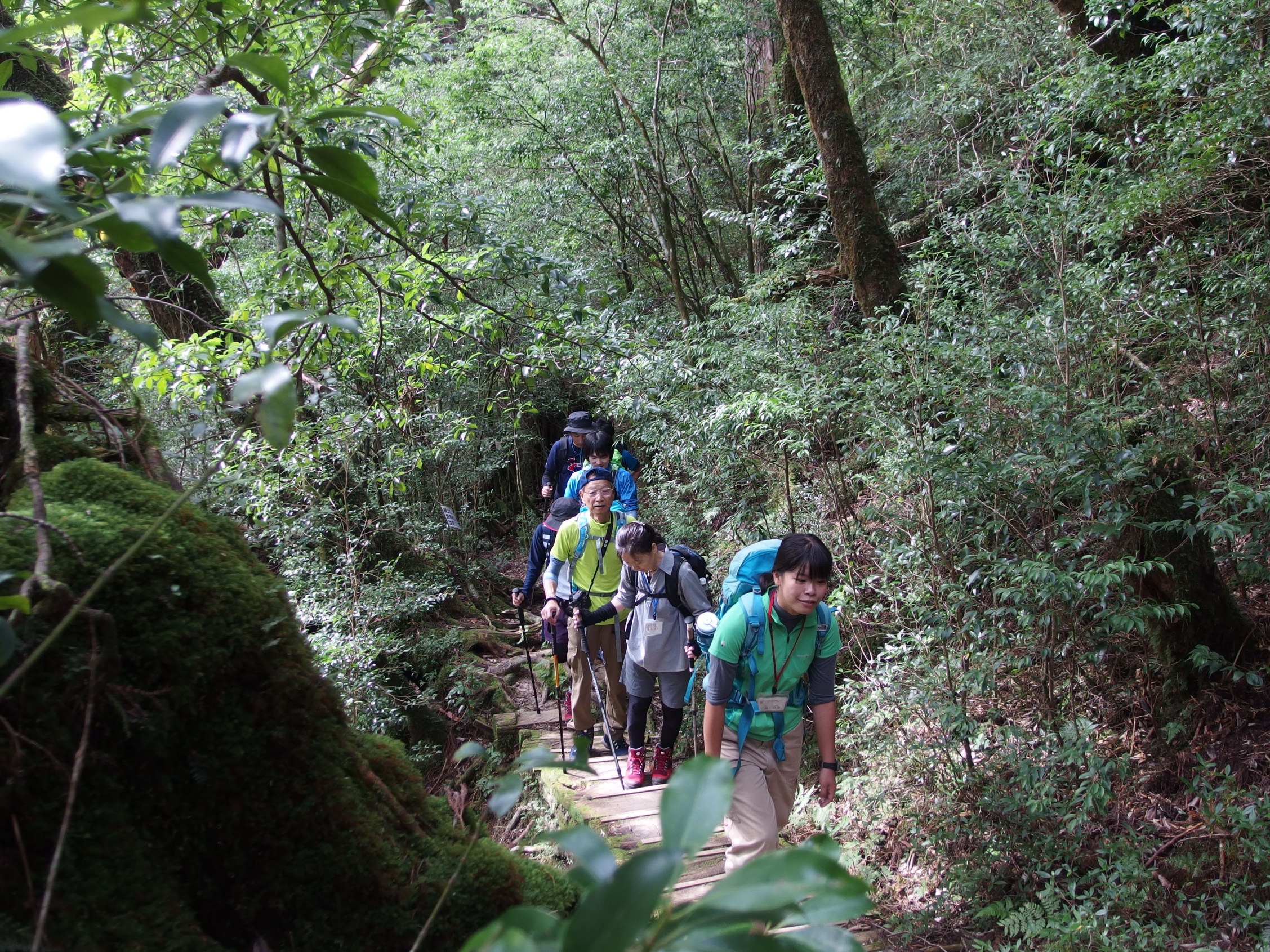 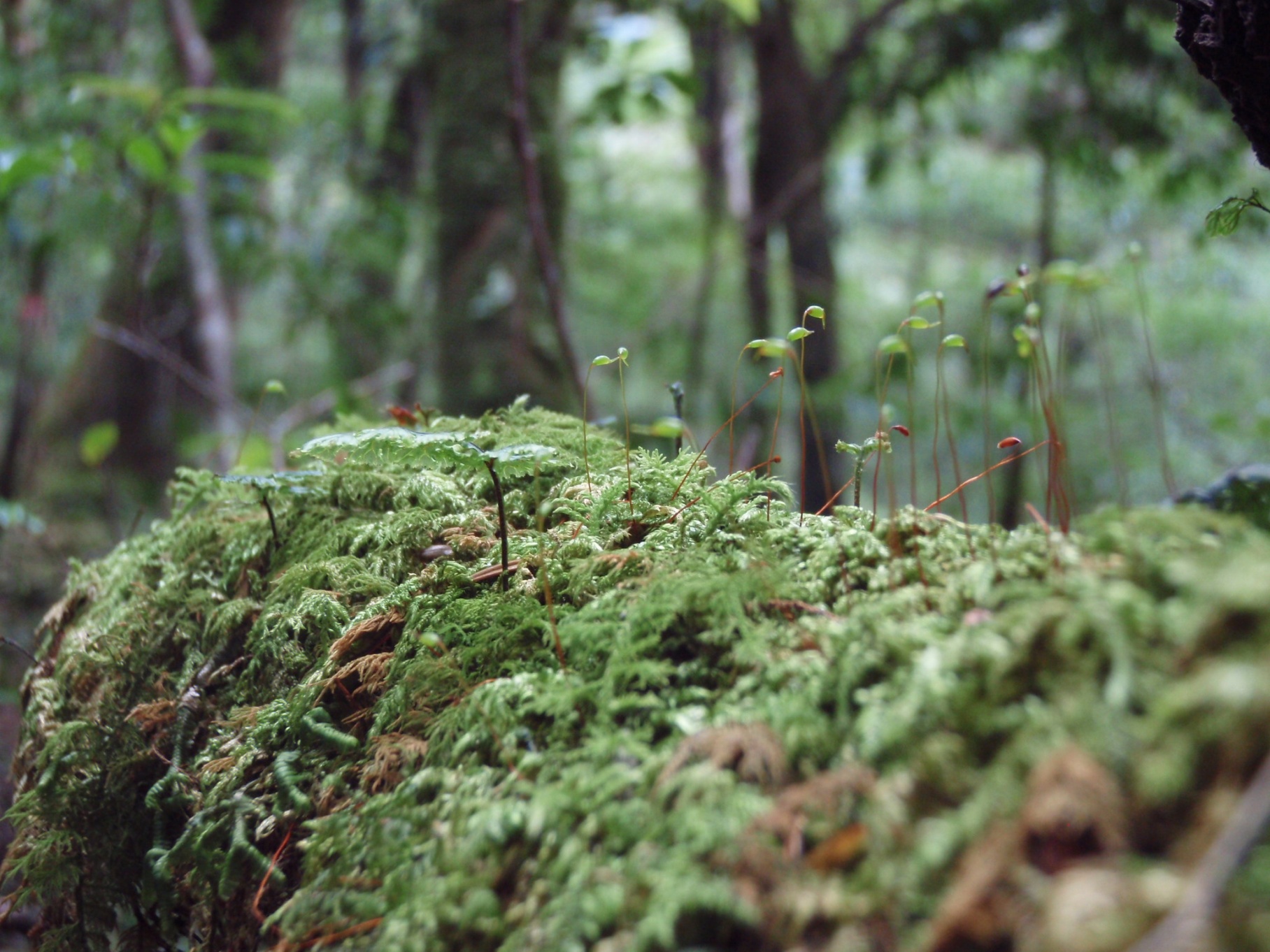 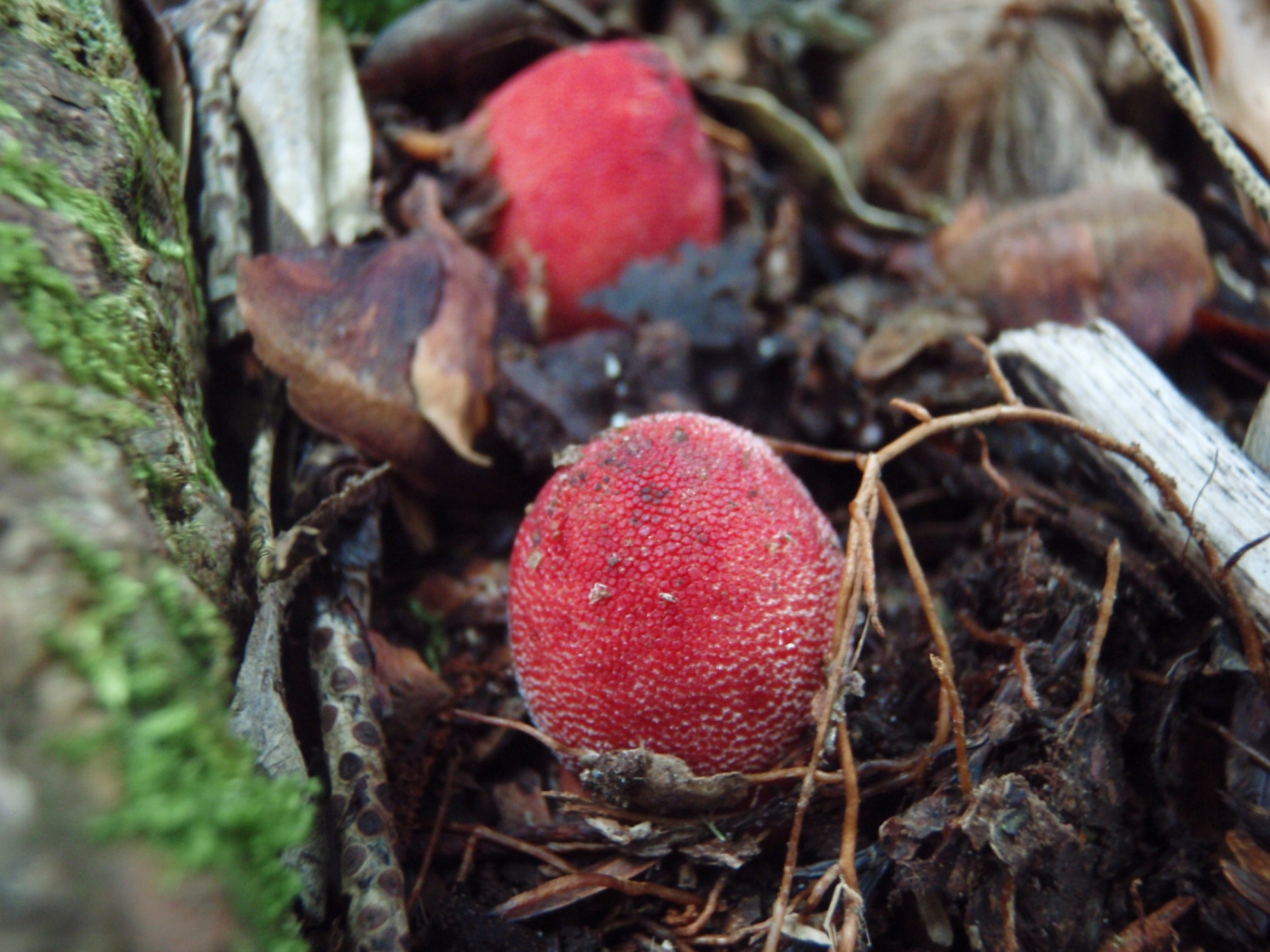 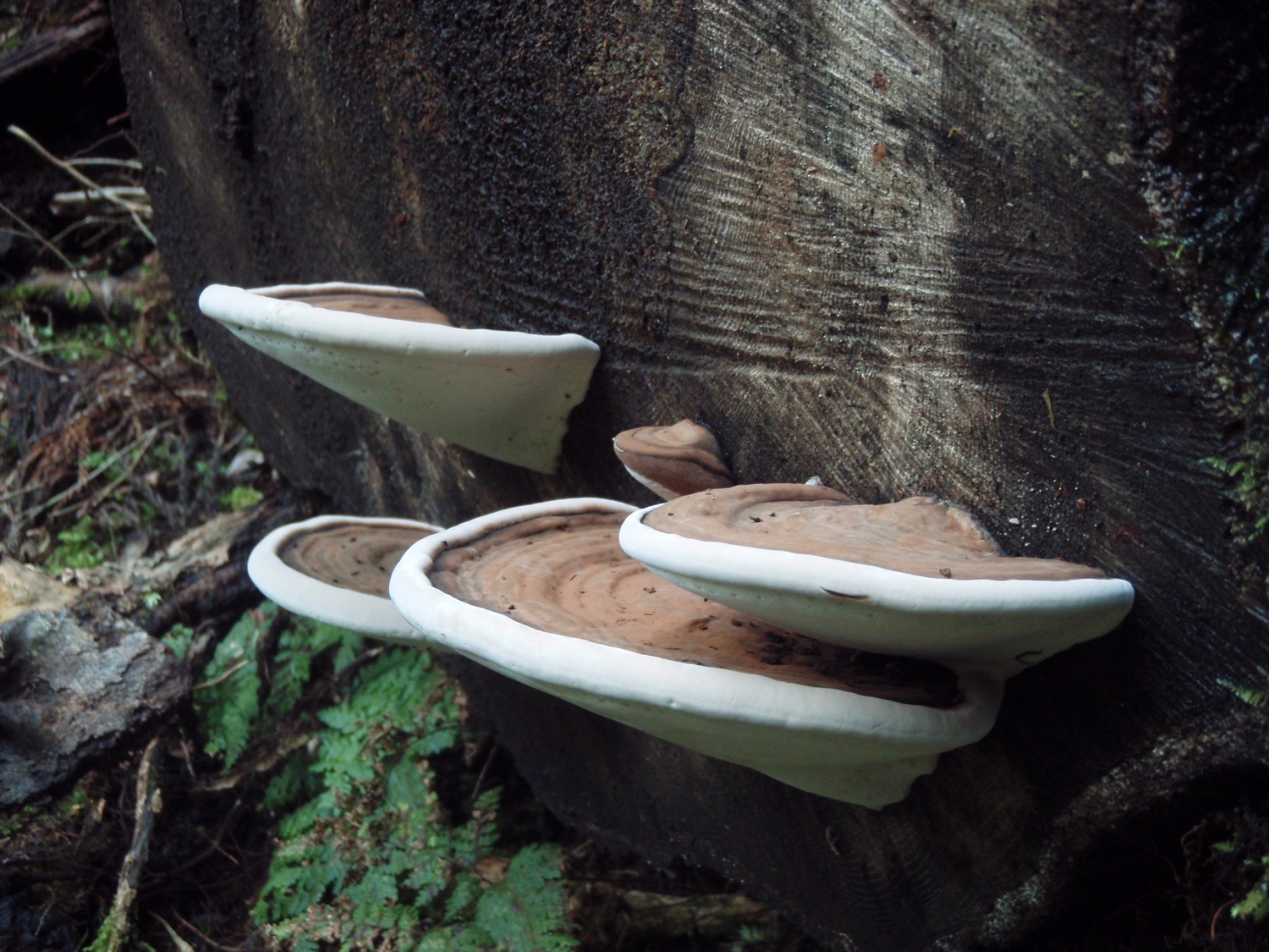 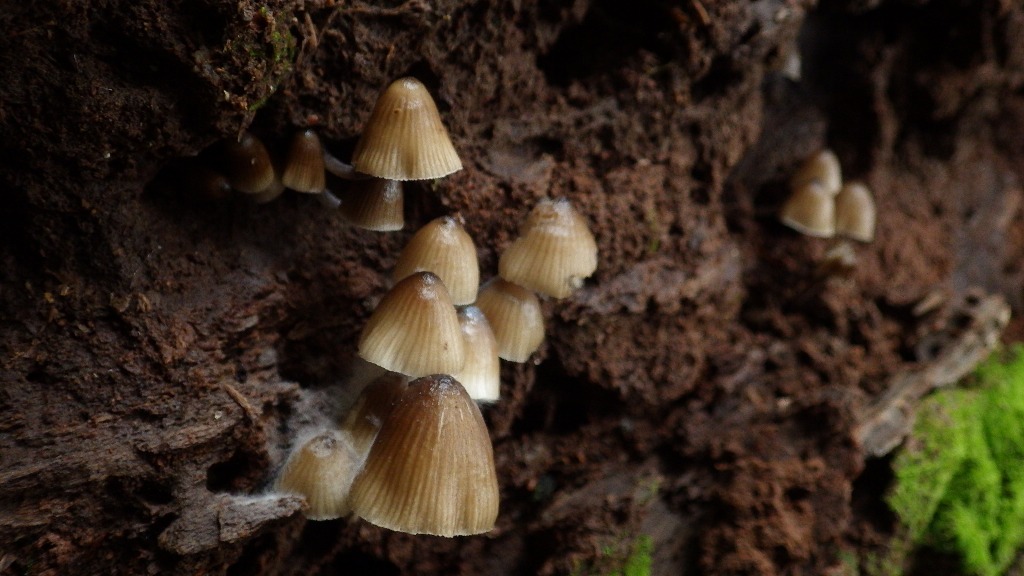 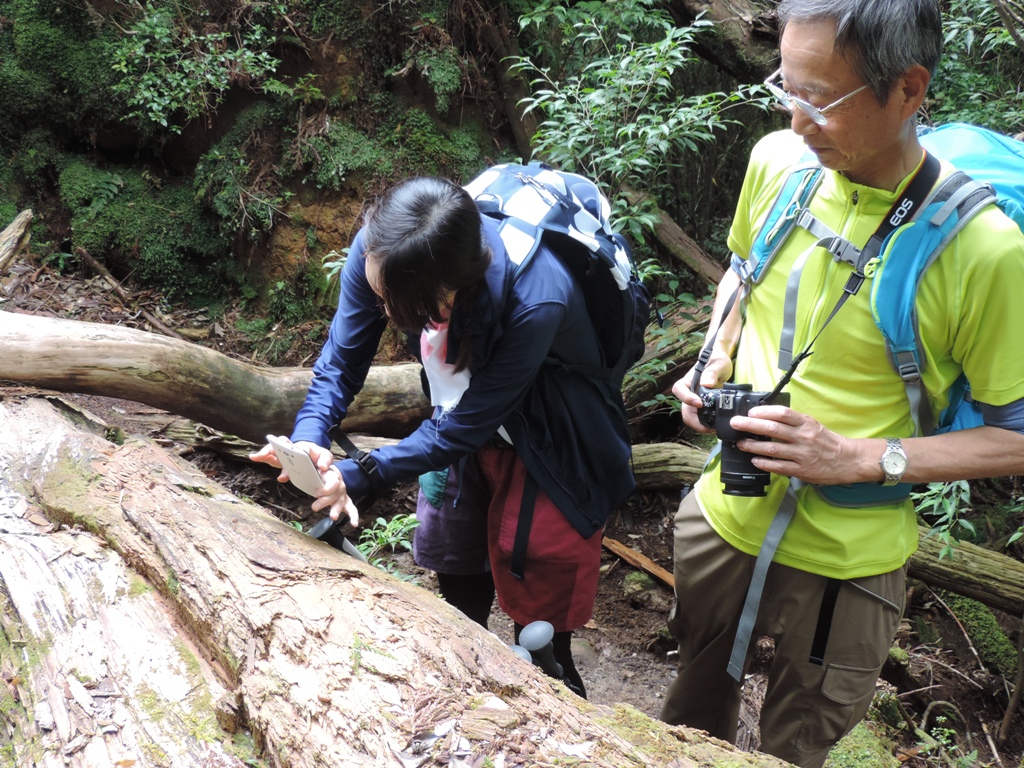 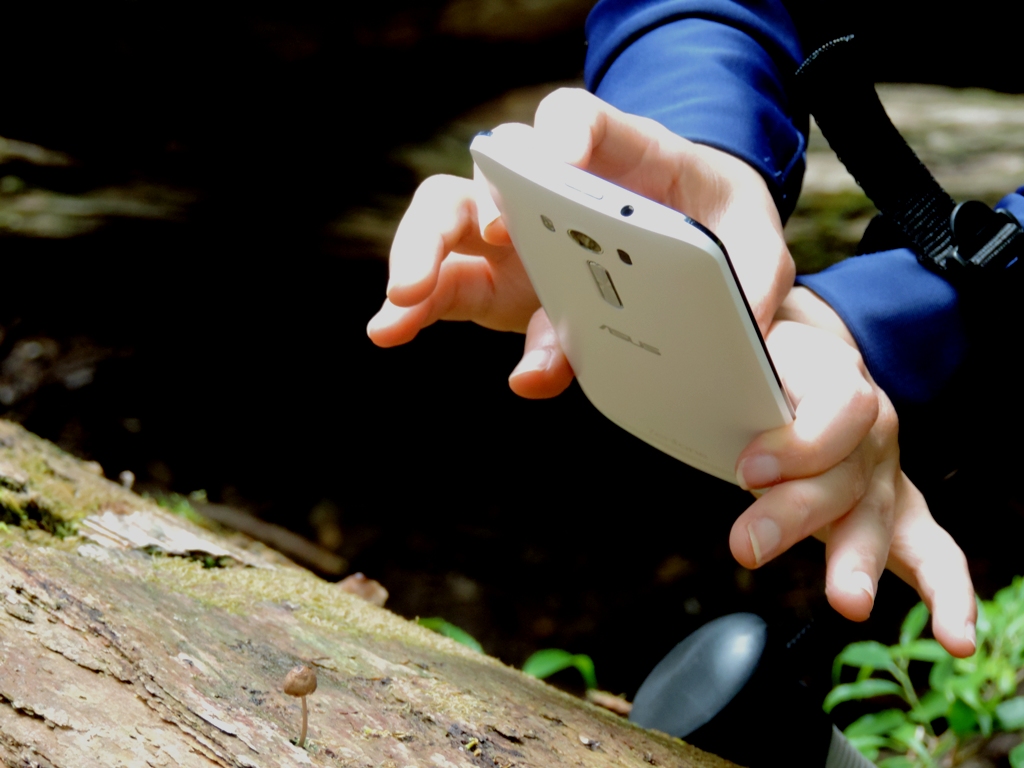 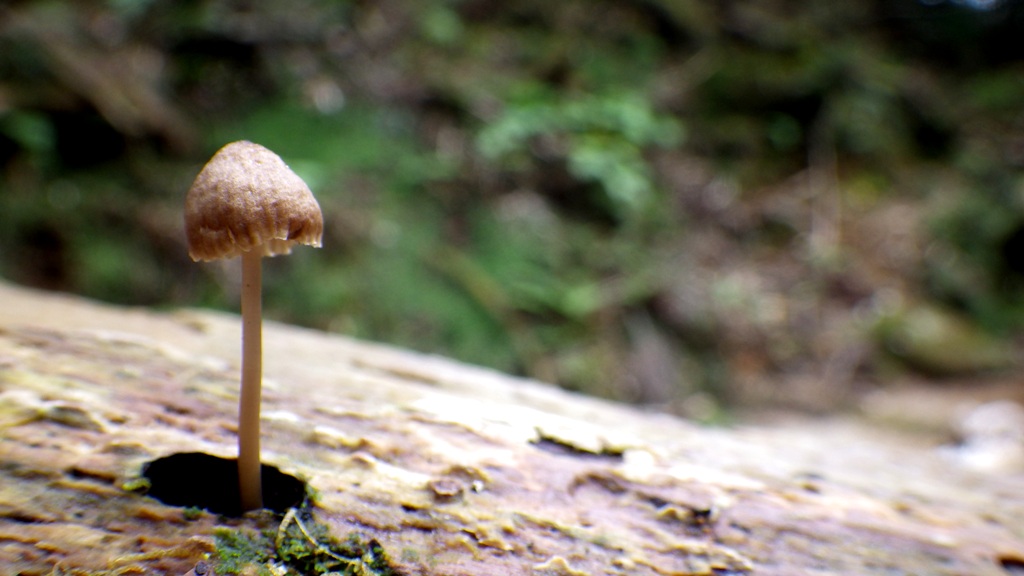 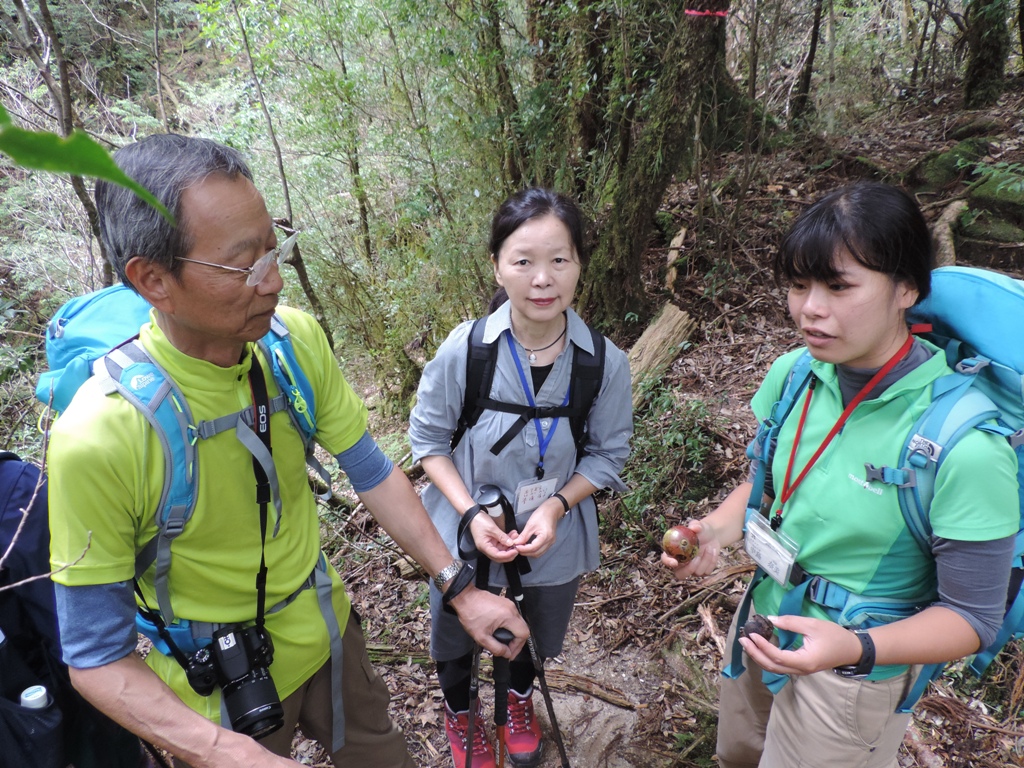 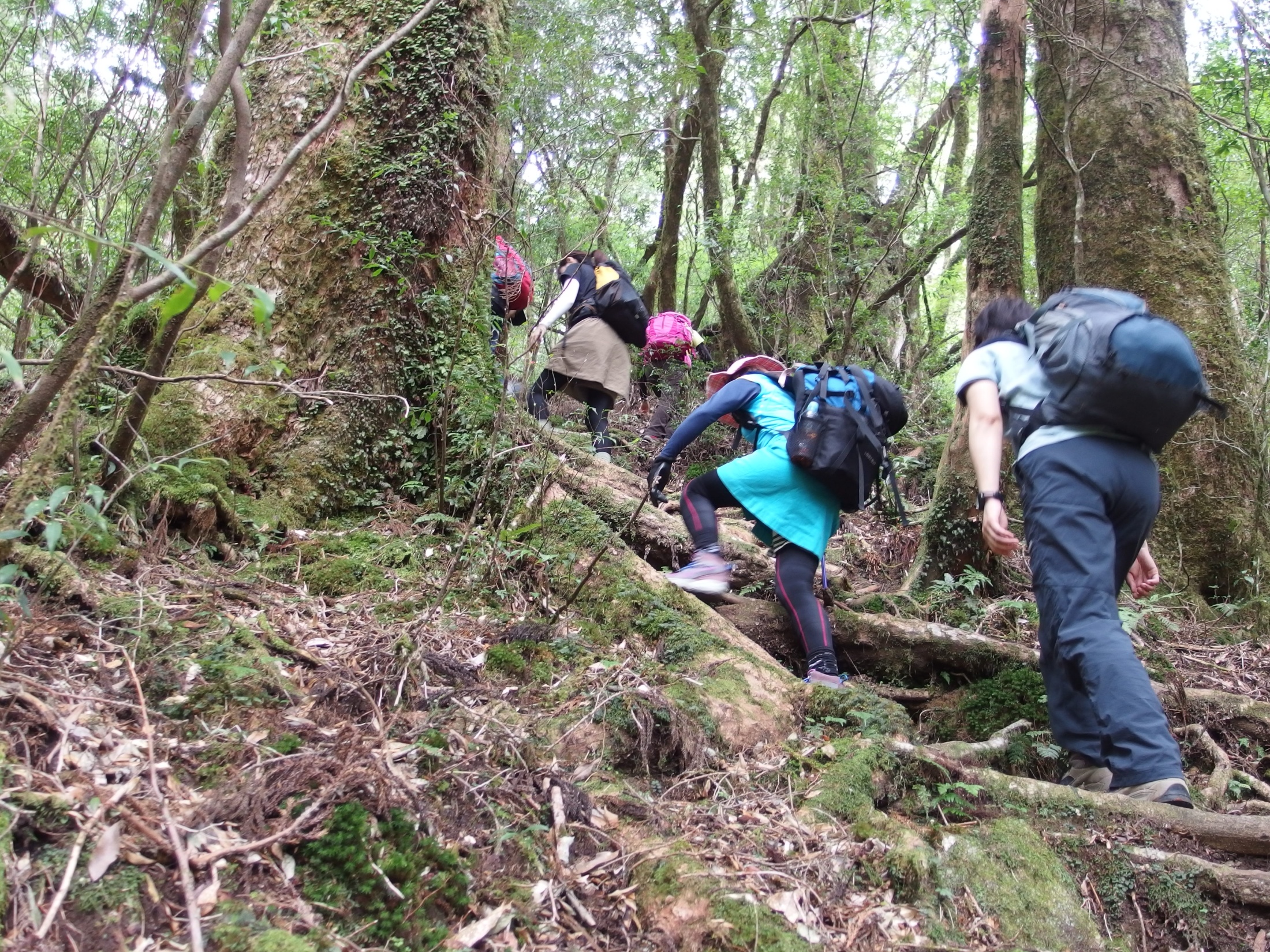 がんばれー！
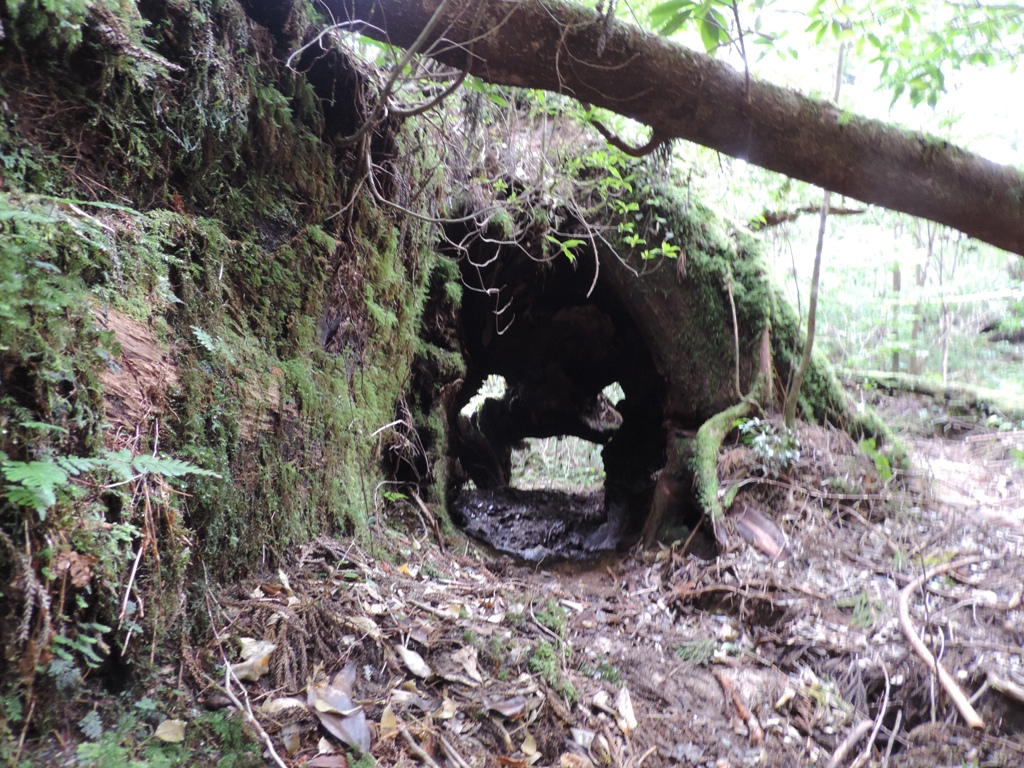 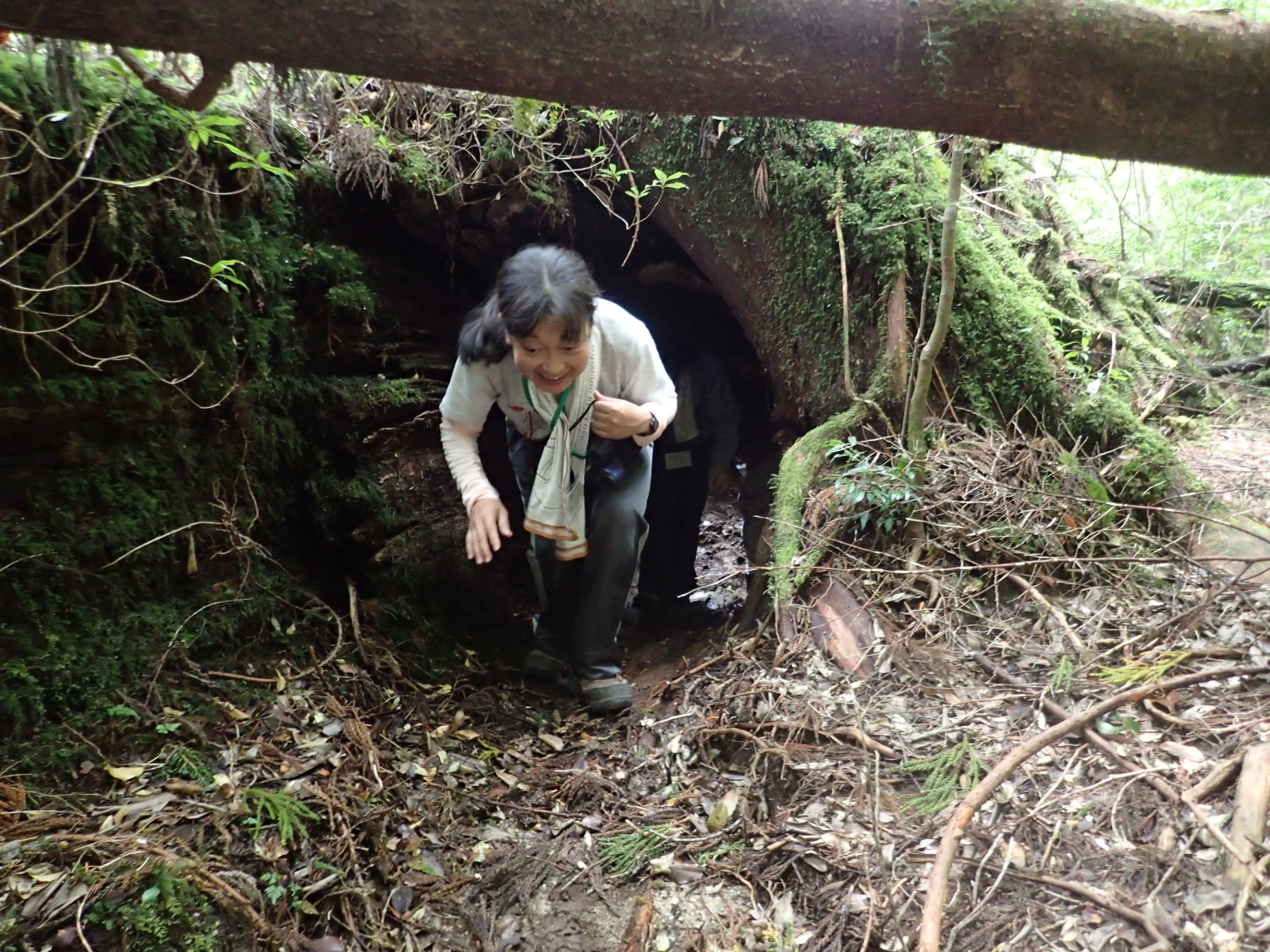 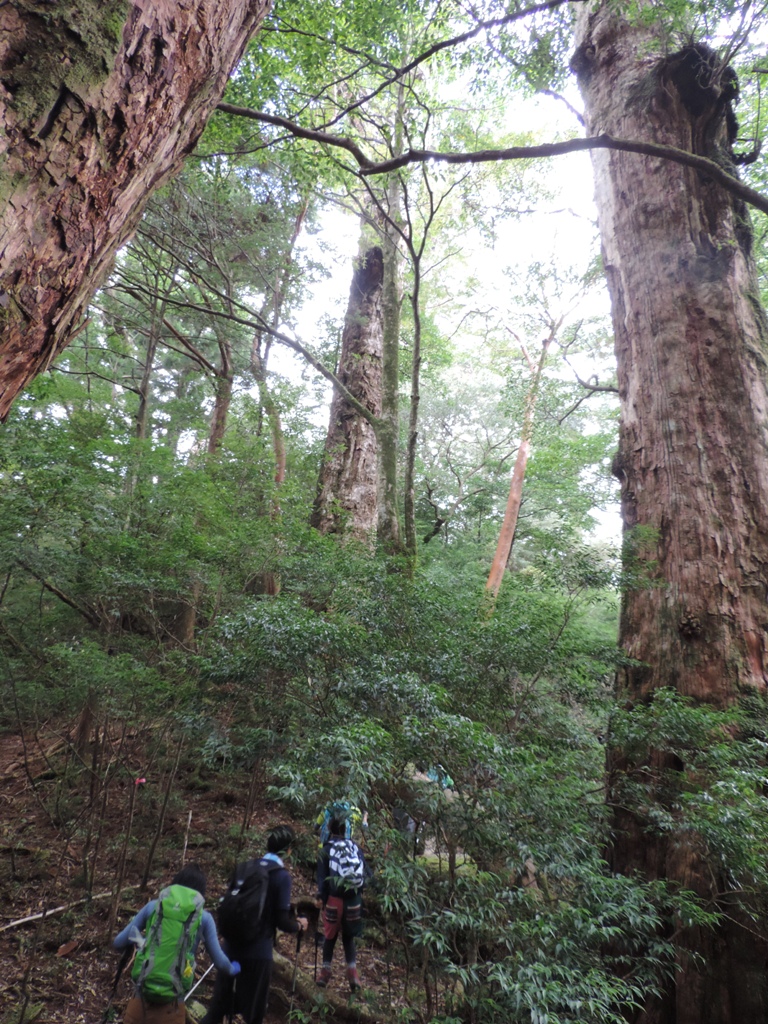 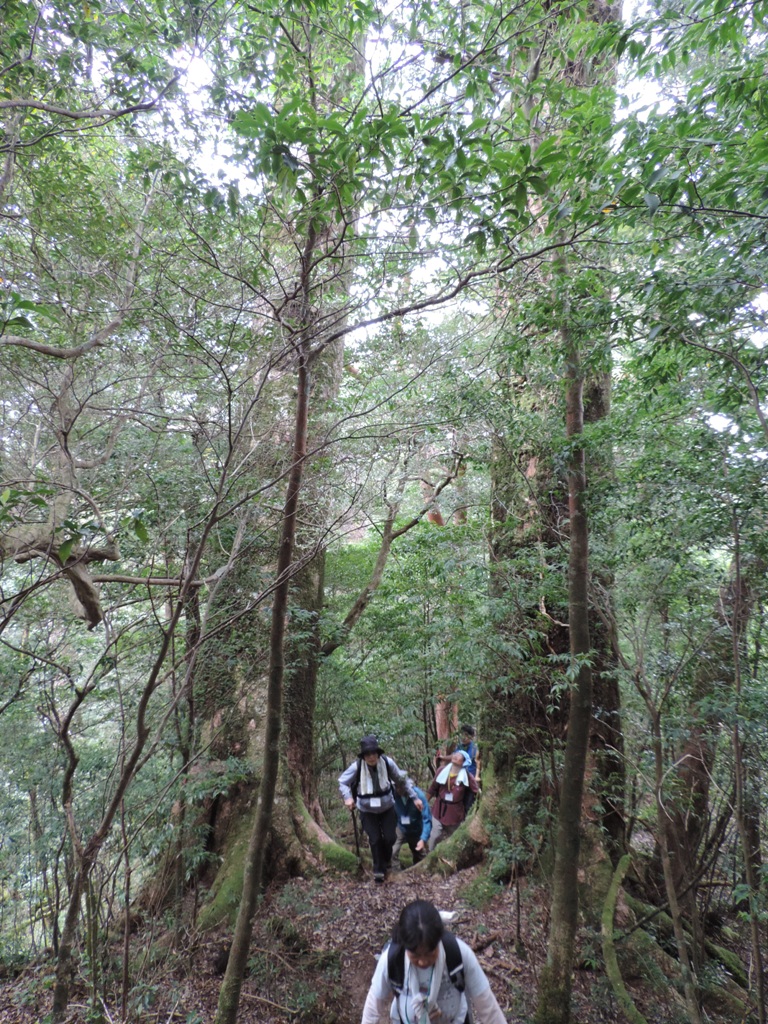 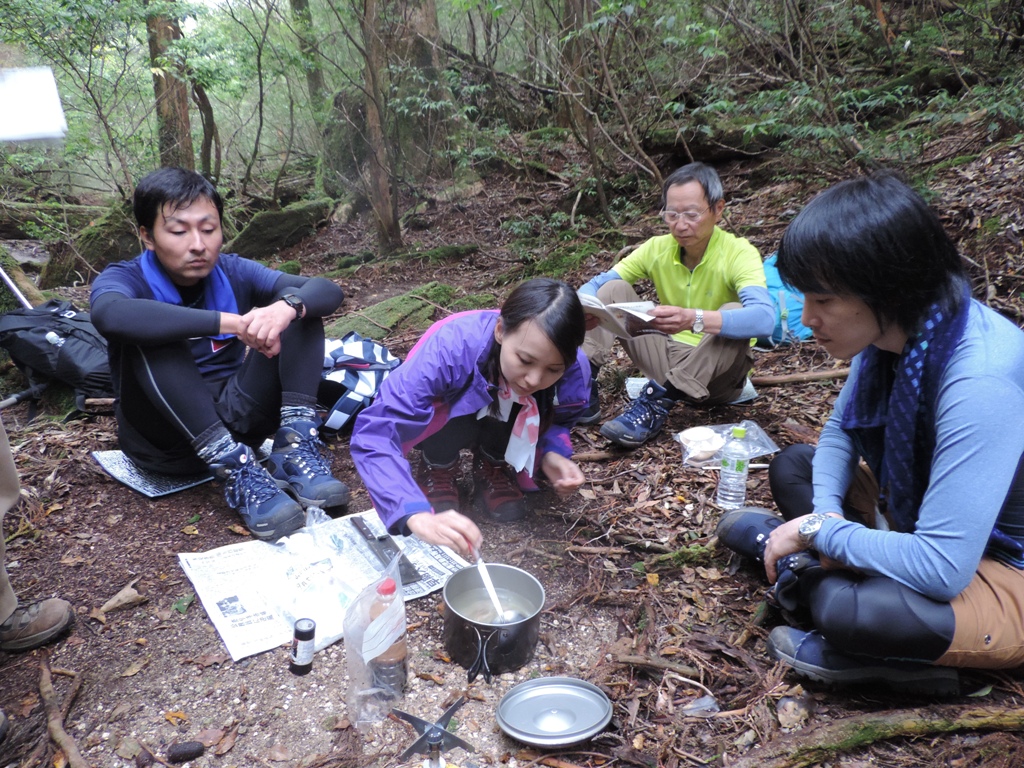 クッキング開始！
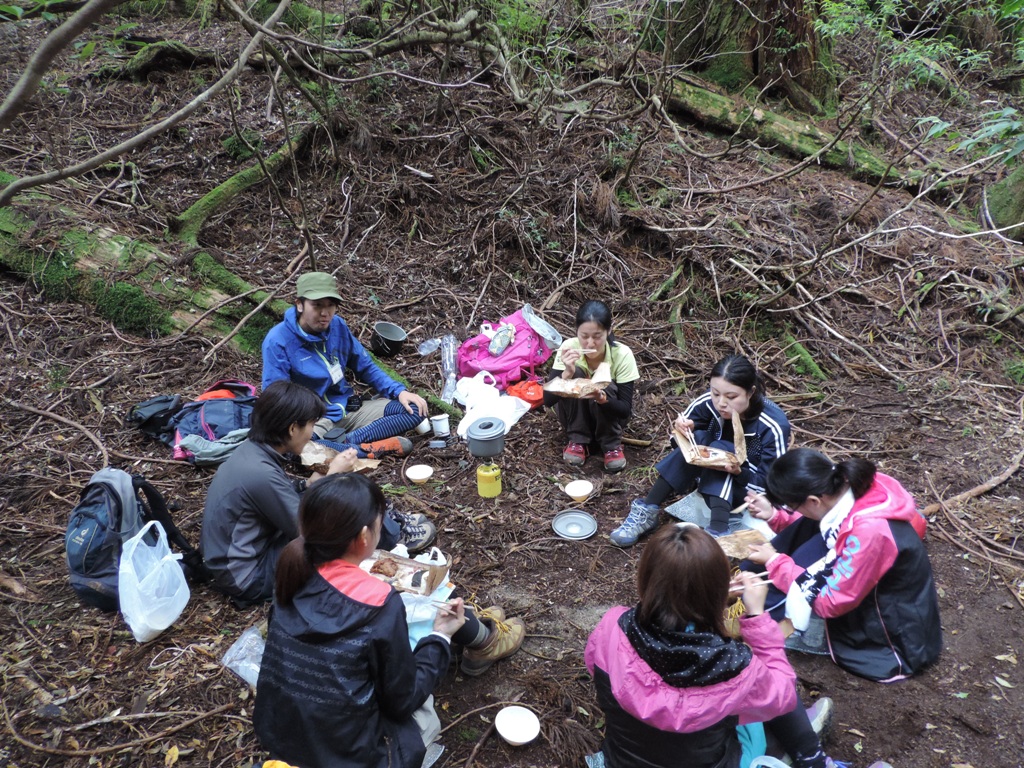 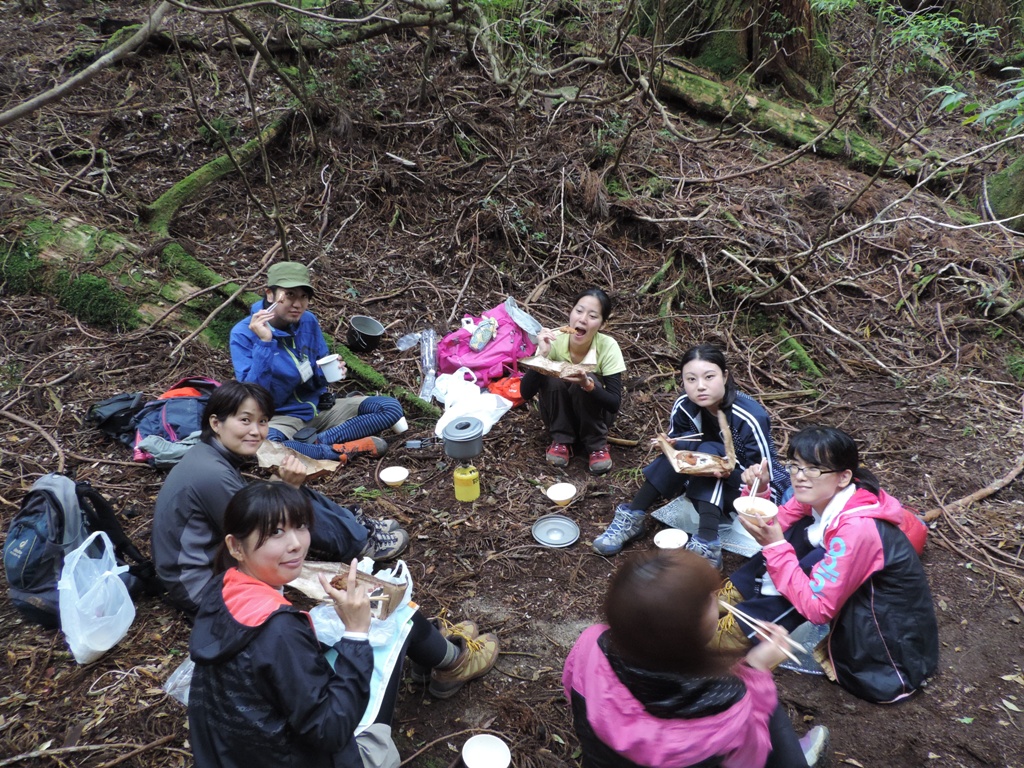 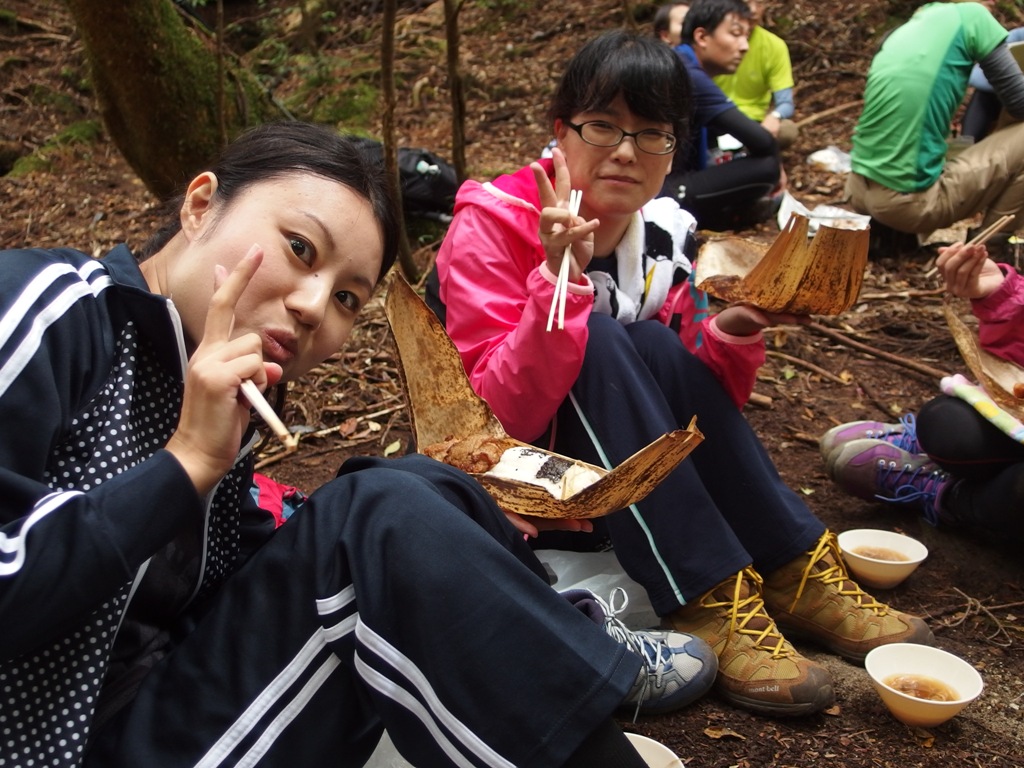 残る道のりはあと少し･･･
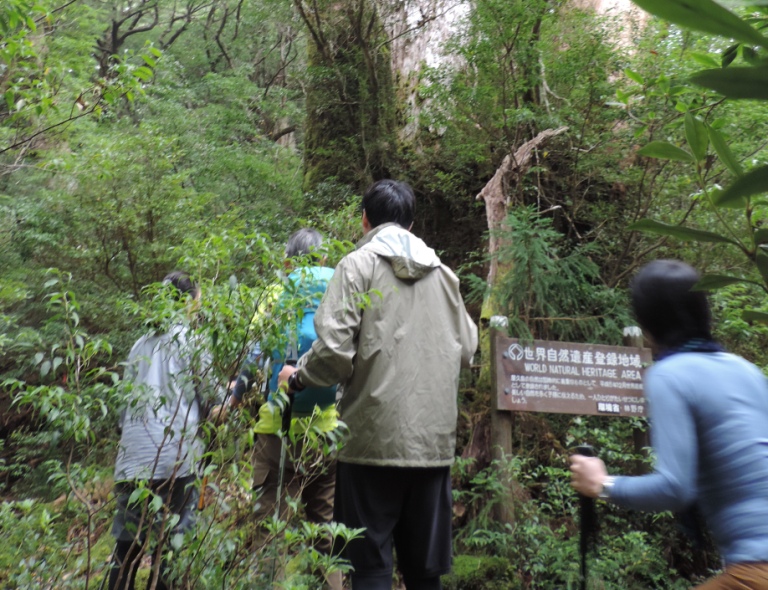 世界遺産地域へ！
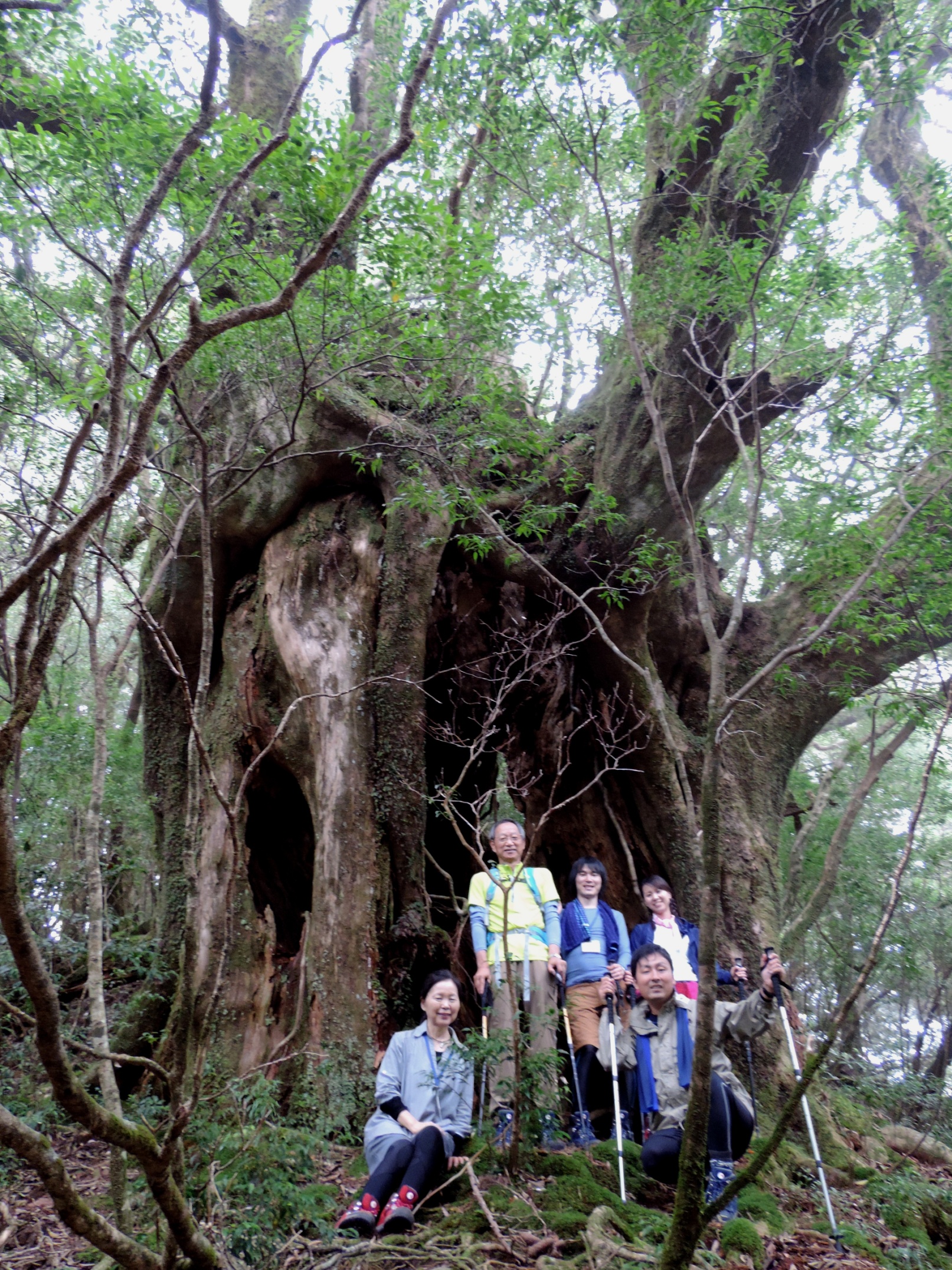 そして・・・
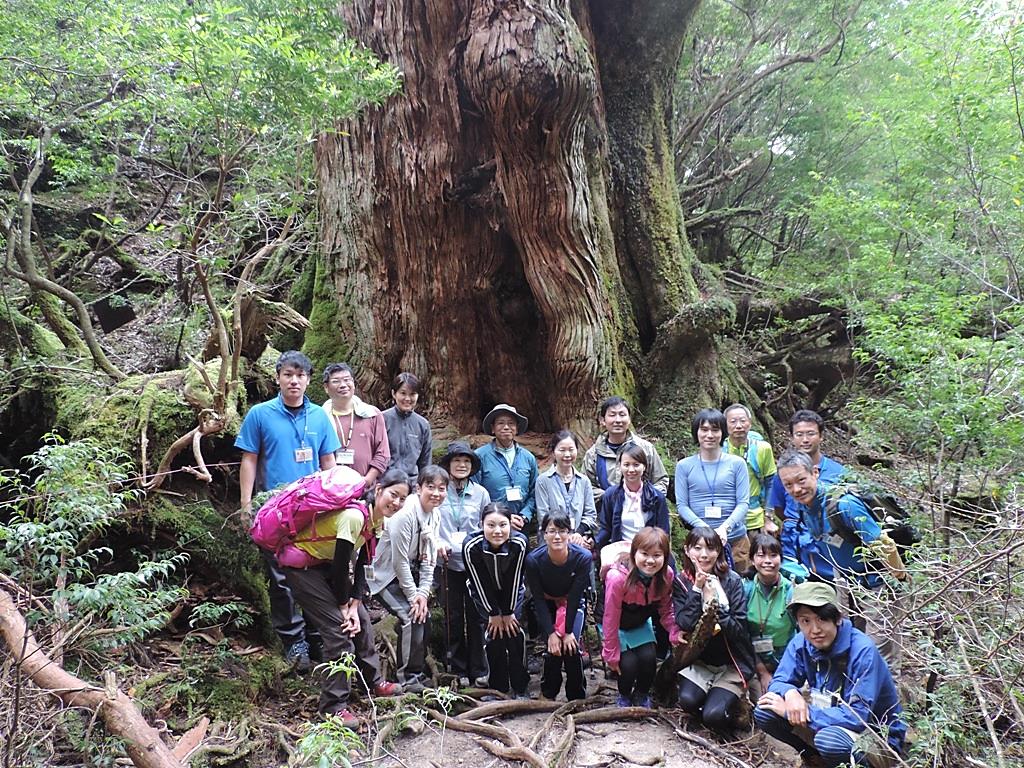 大和杉到着！！
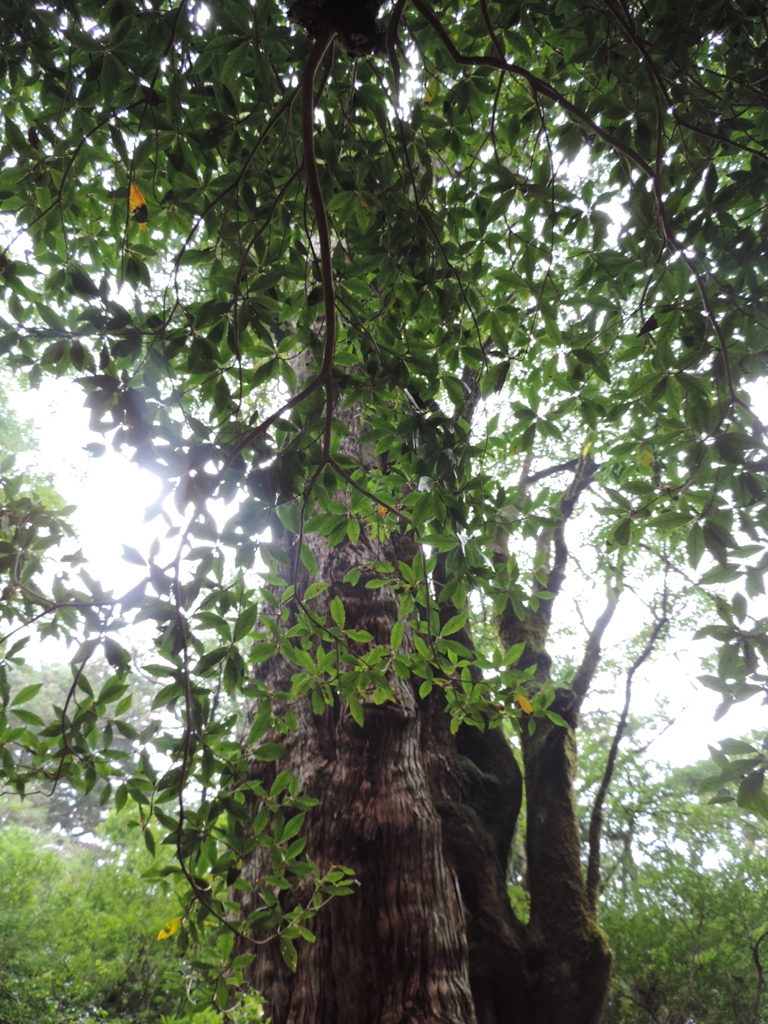 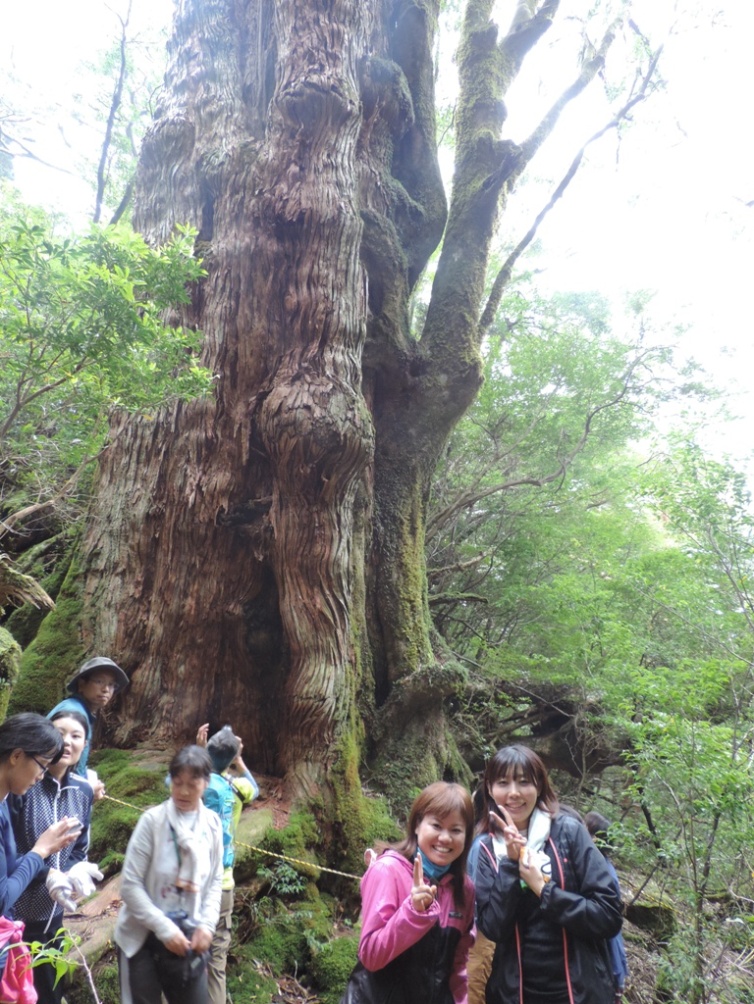 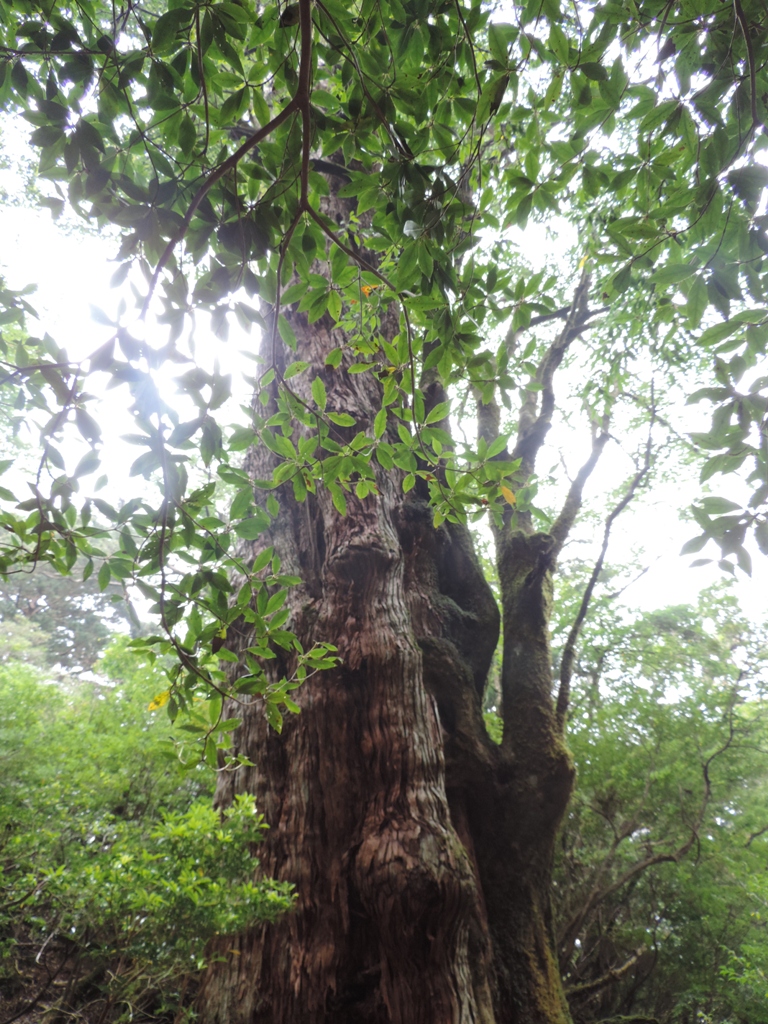 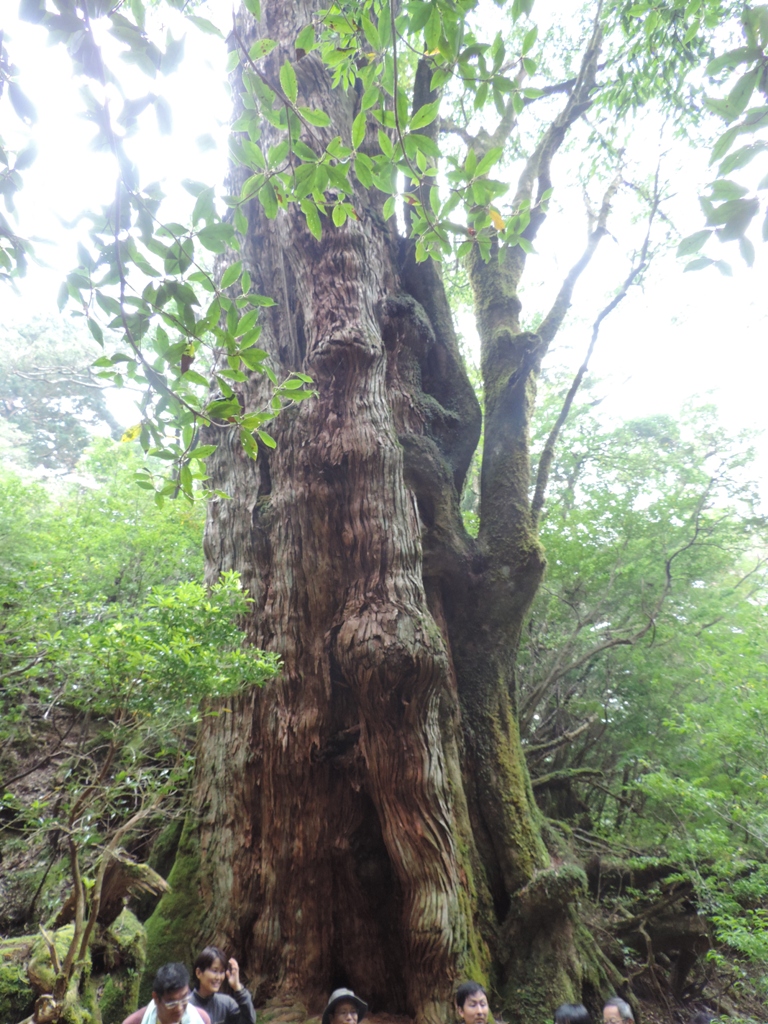 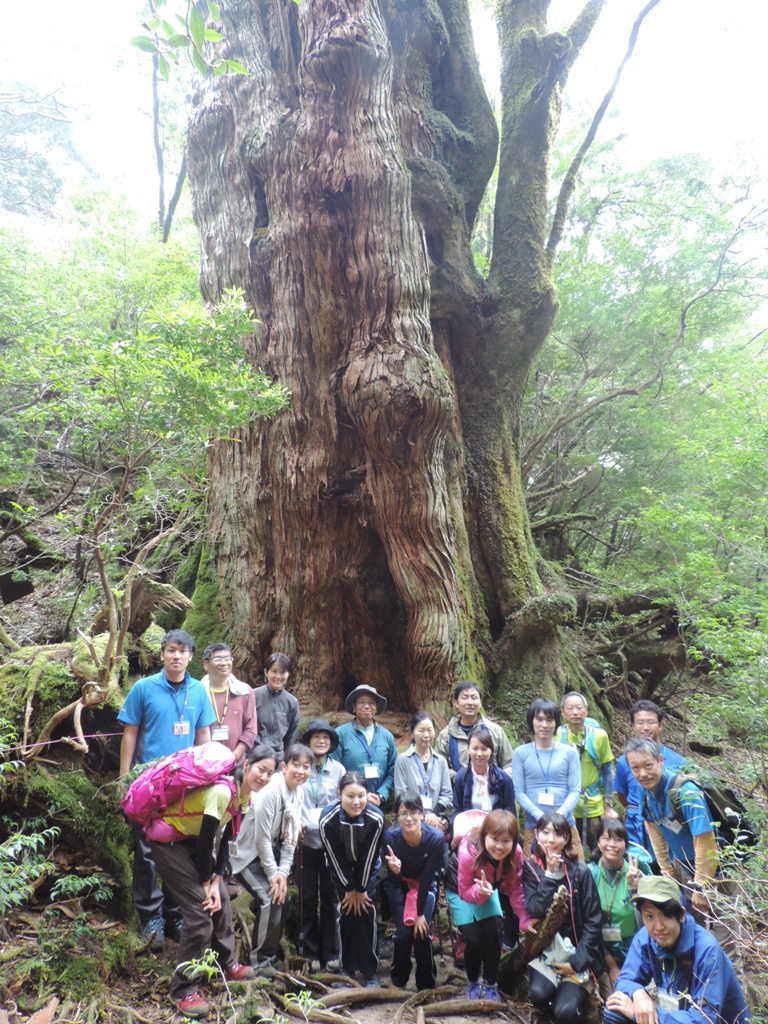 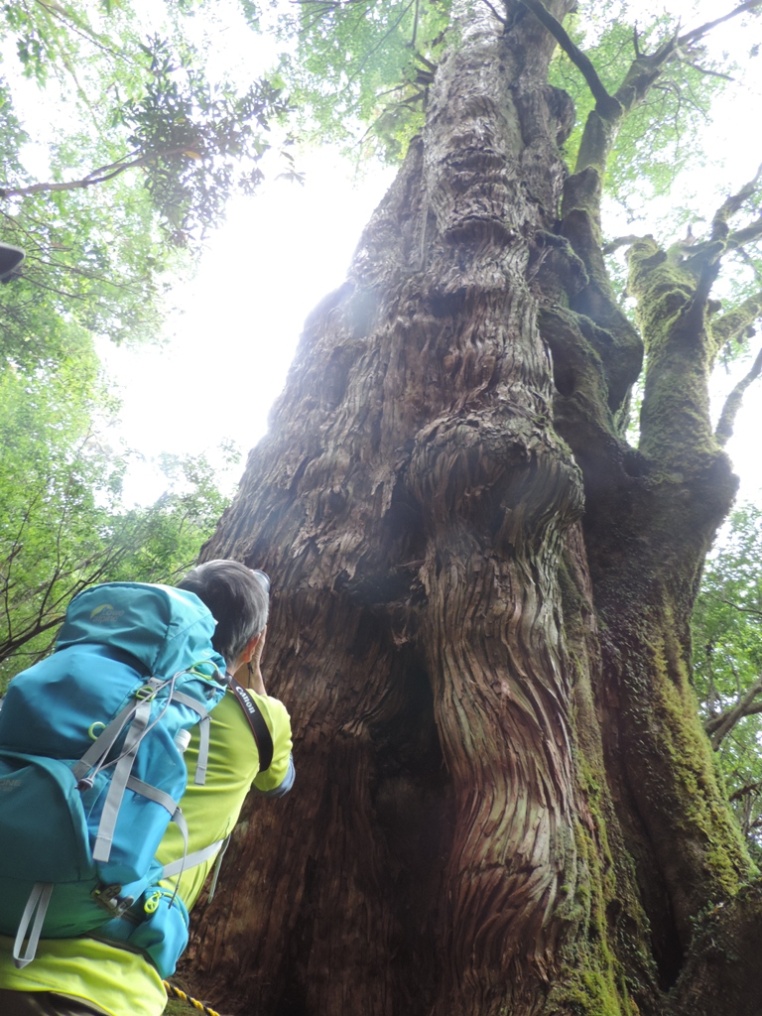 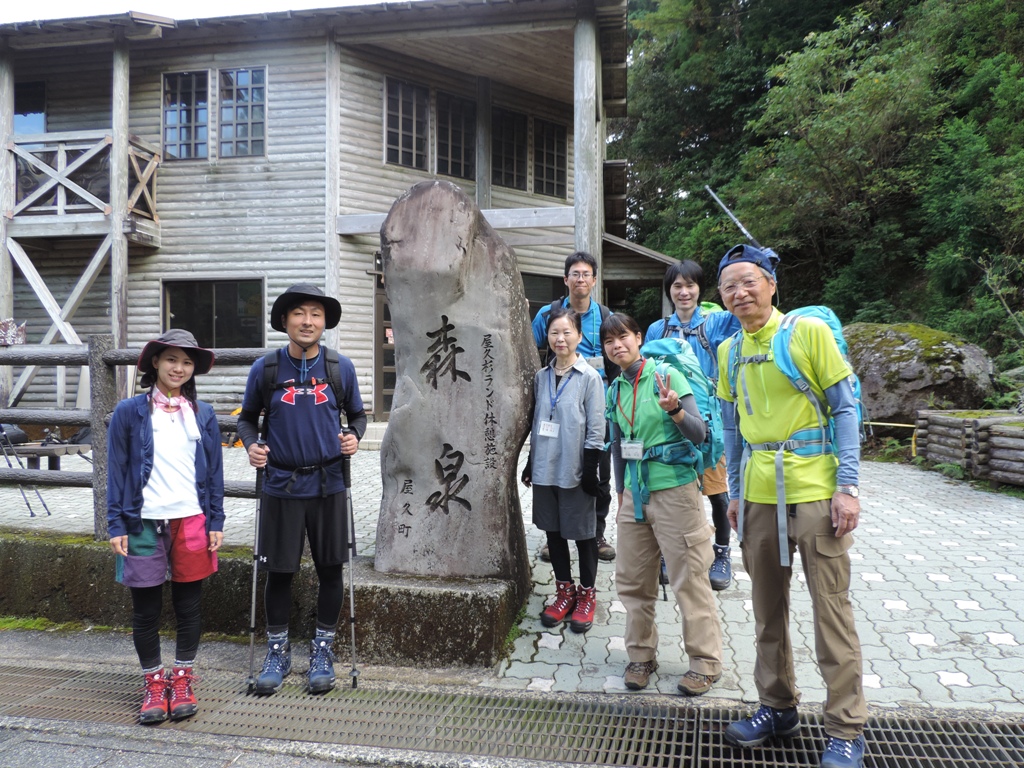 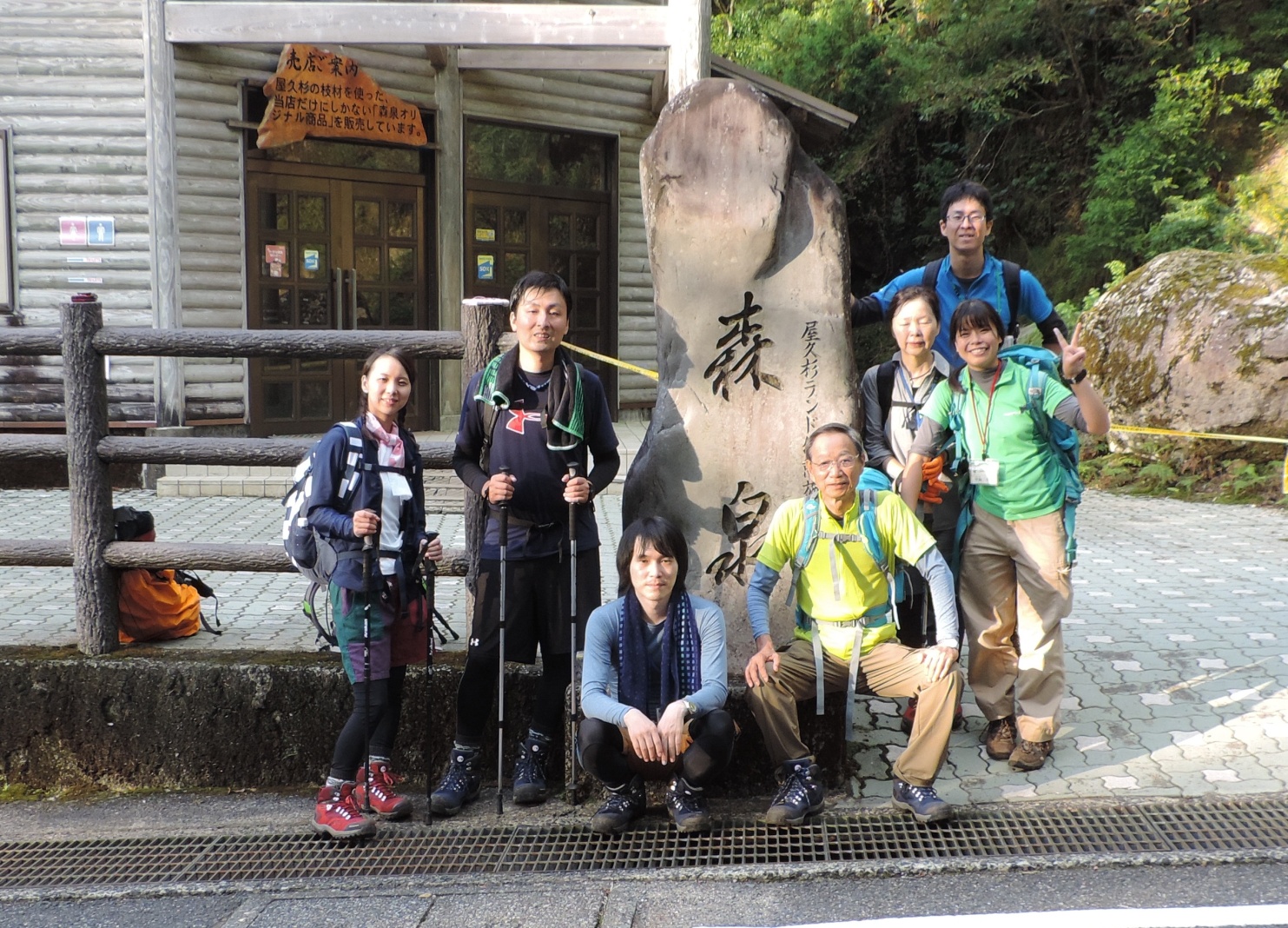 入山前
下山後
おつかれさまでした！！
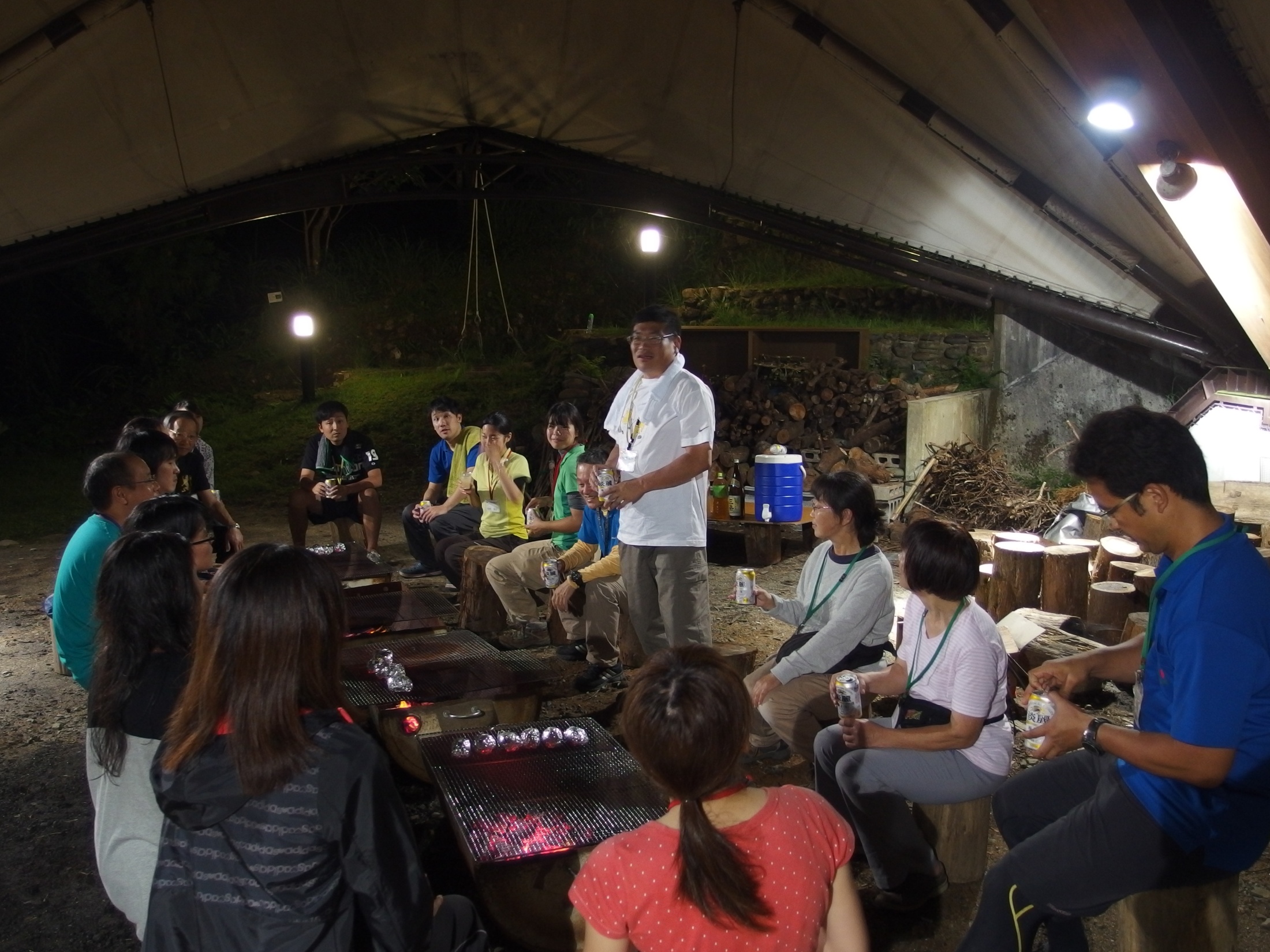 BBQ！！
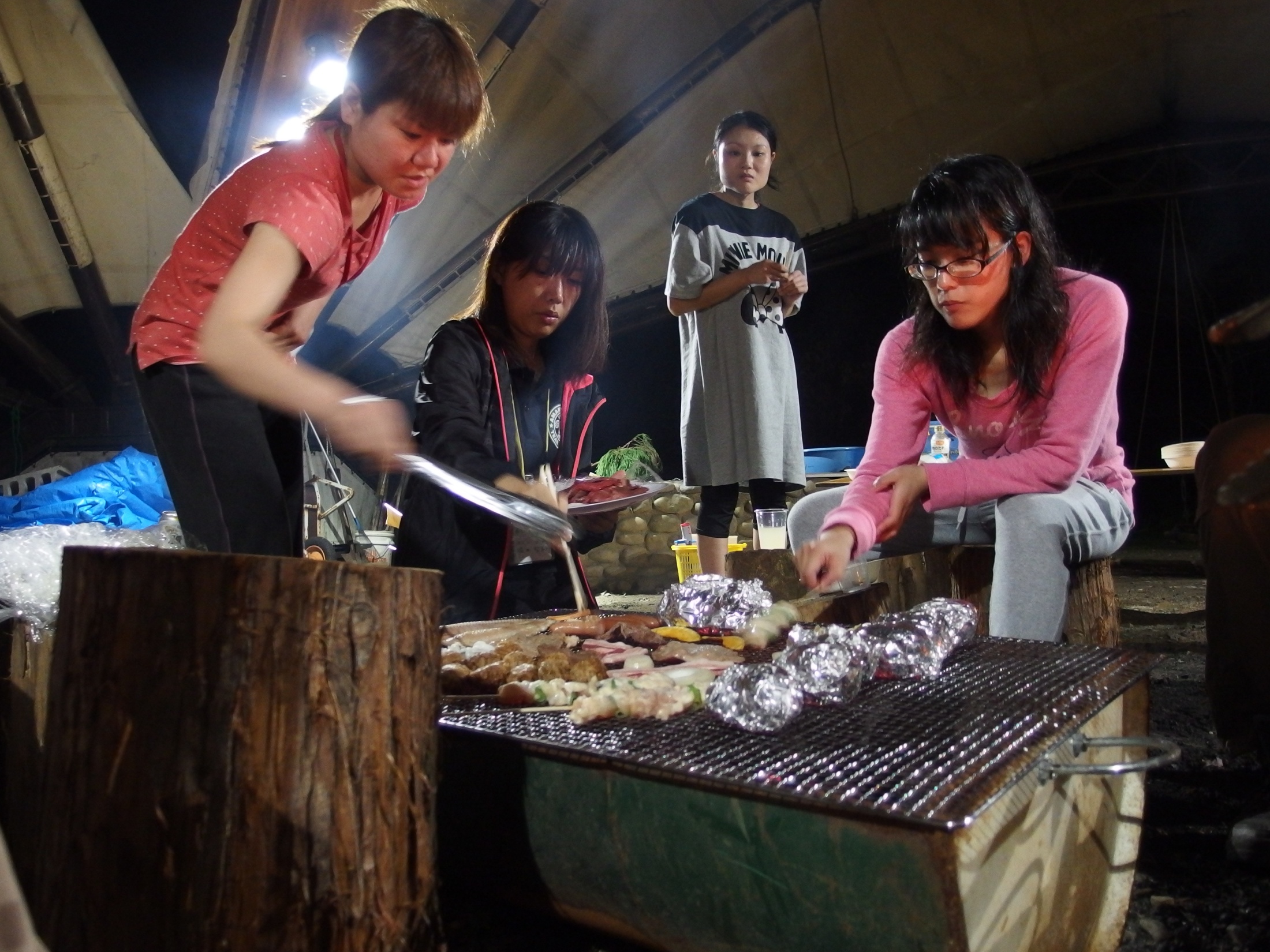 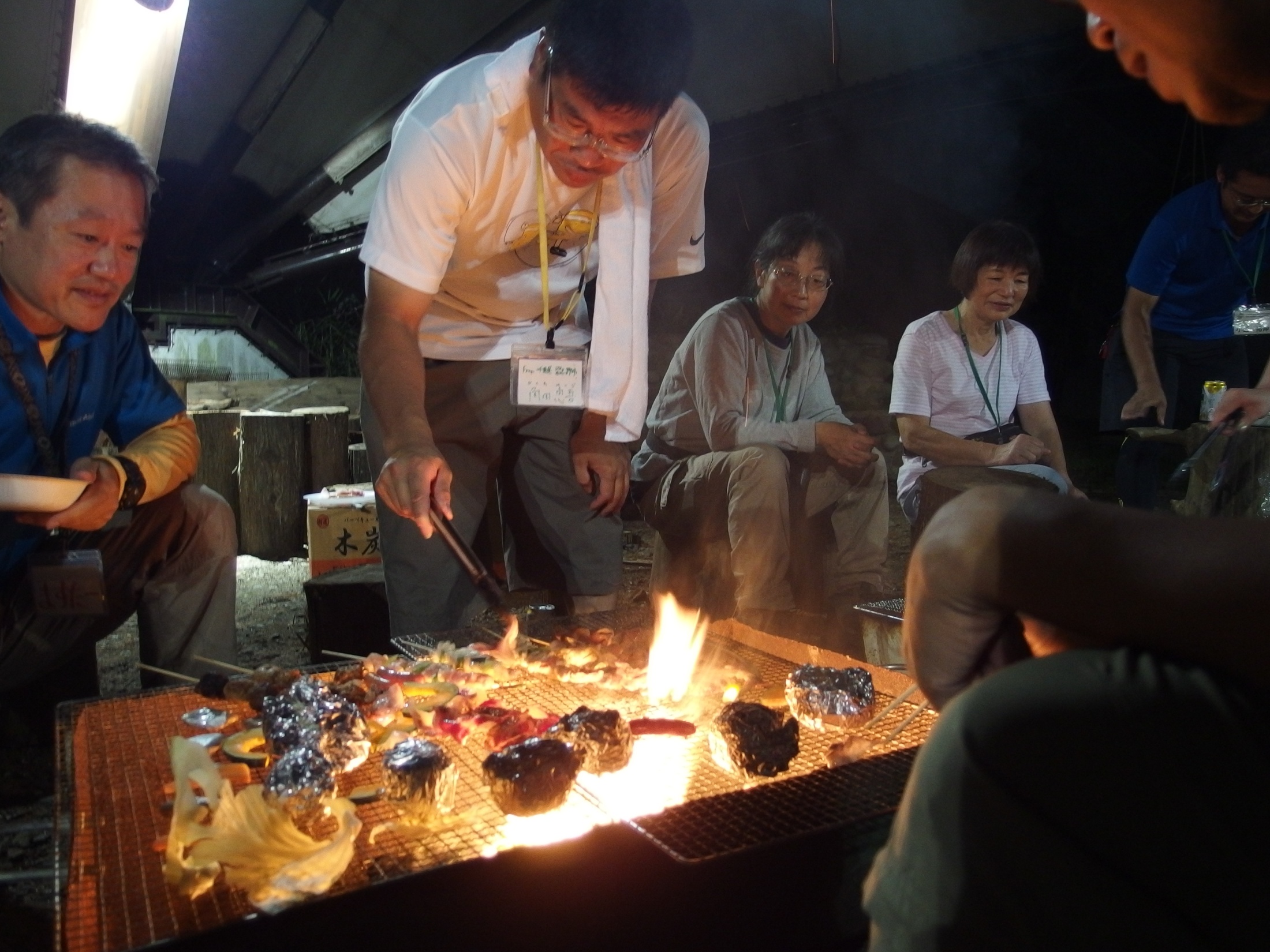 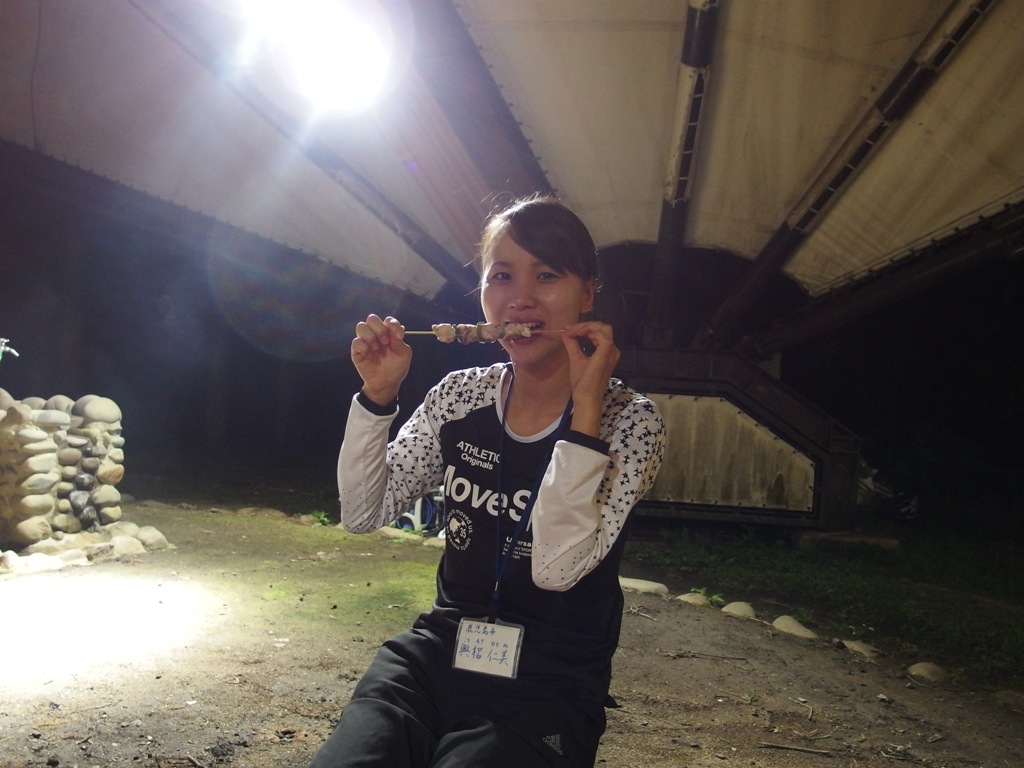 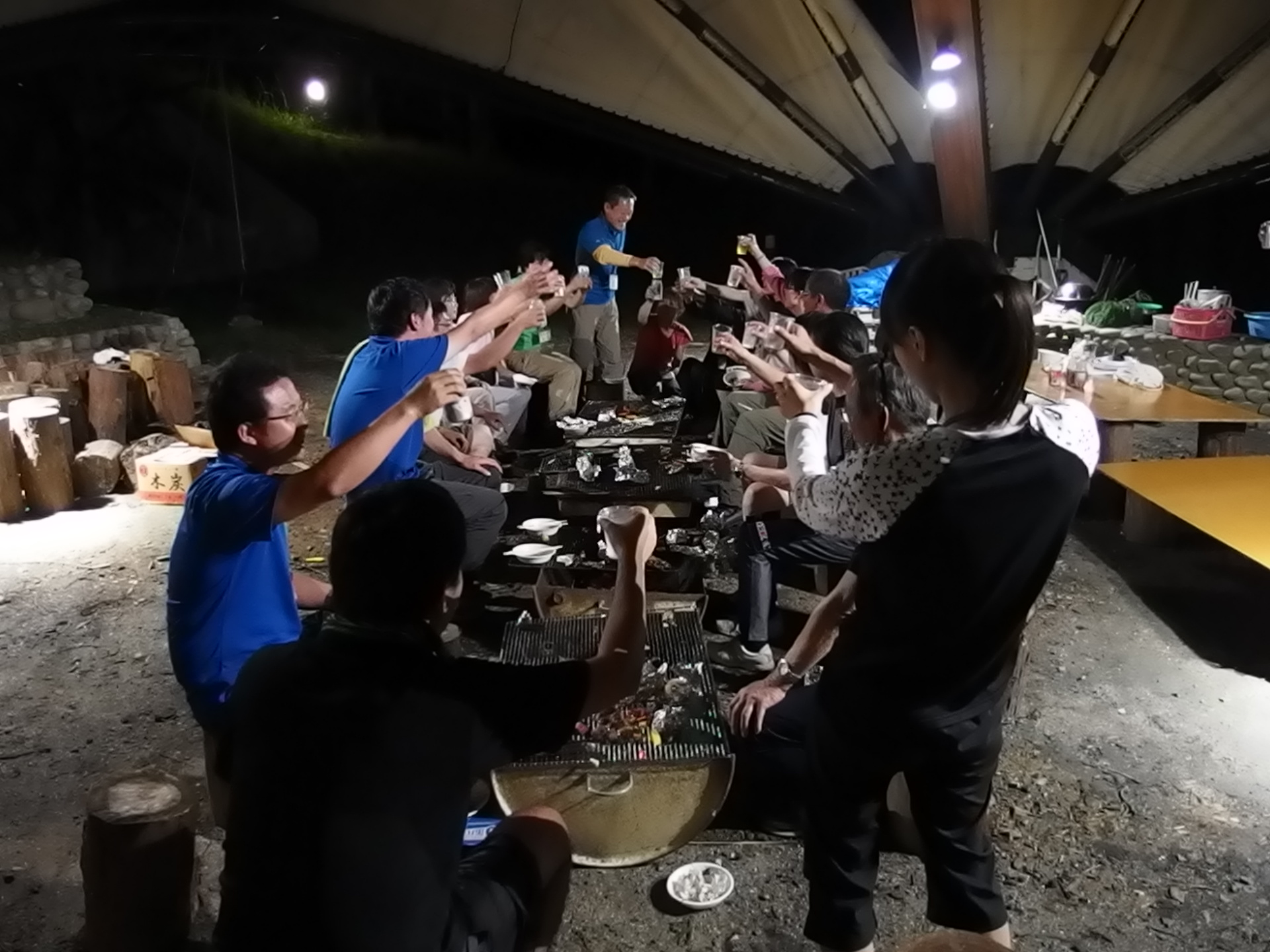 最終日！
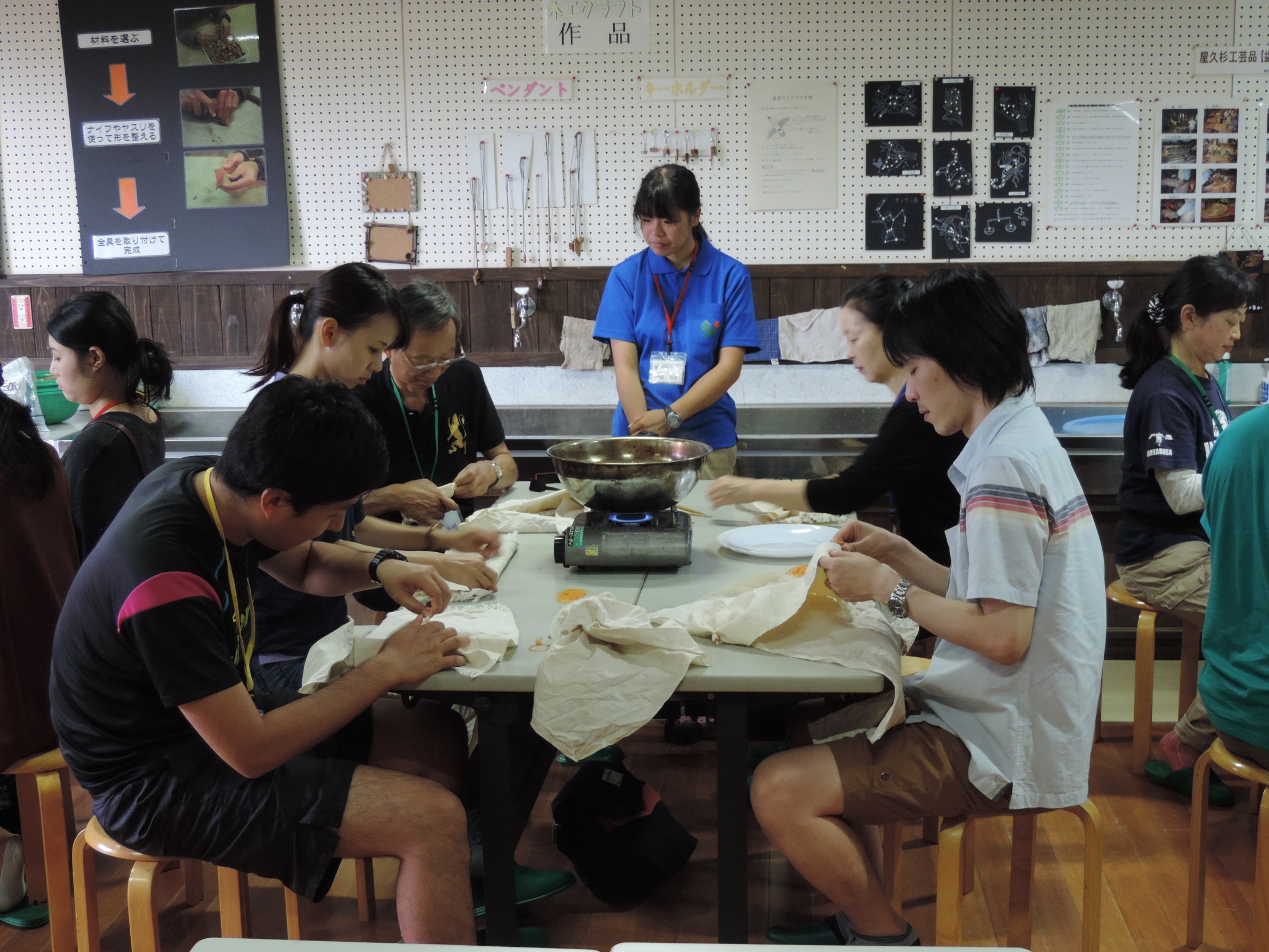 思い出クラフト～杉の葉草木染め～
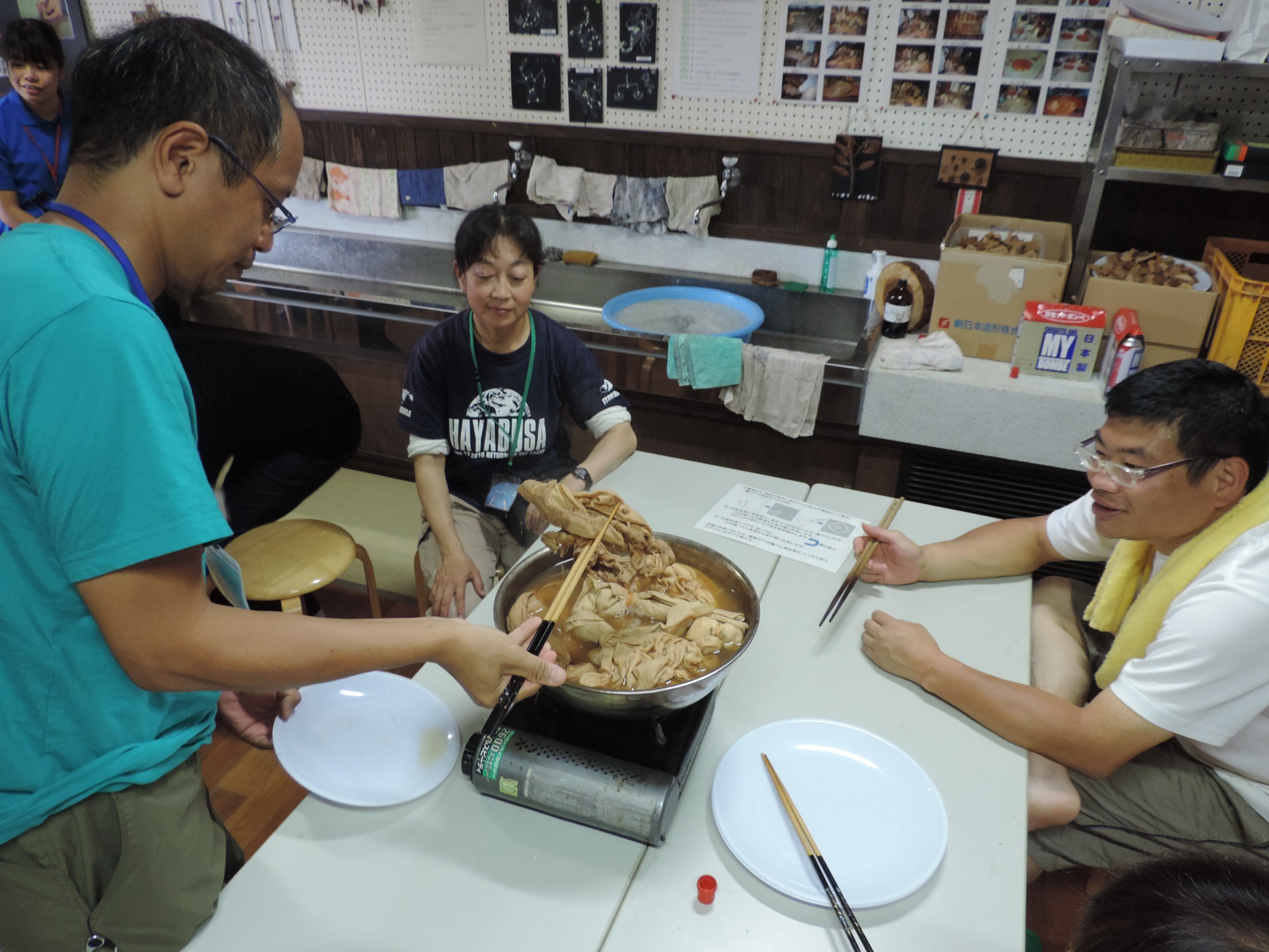 染めて・・・
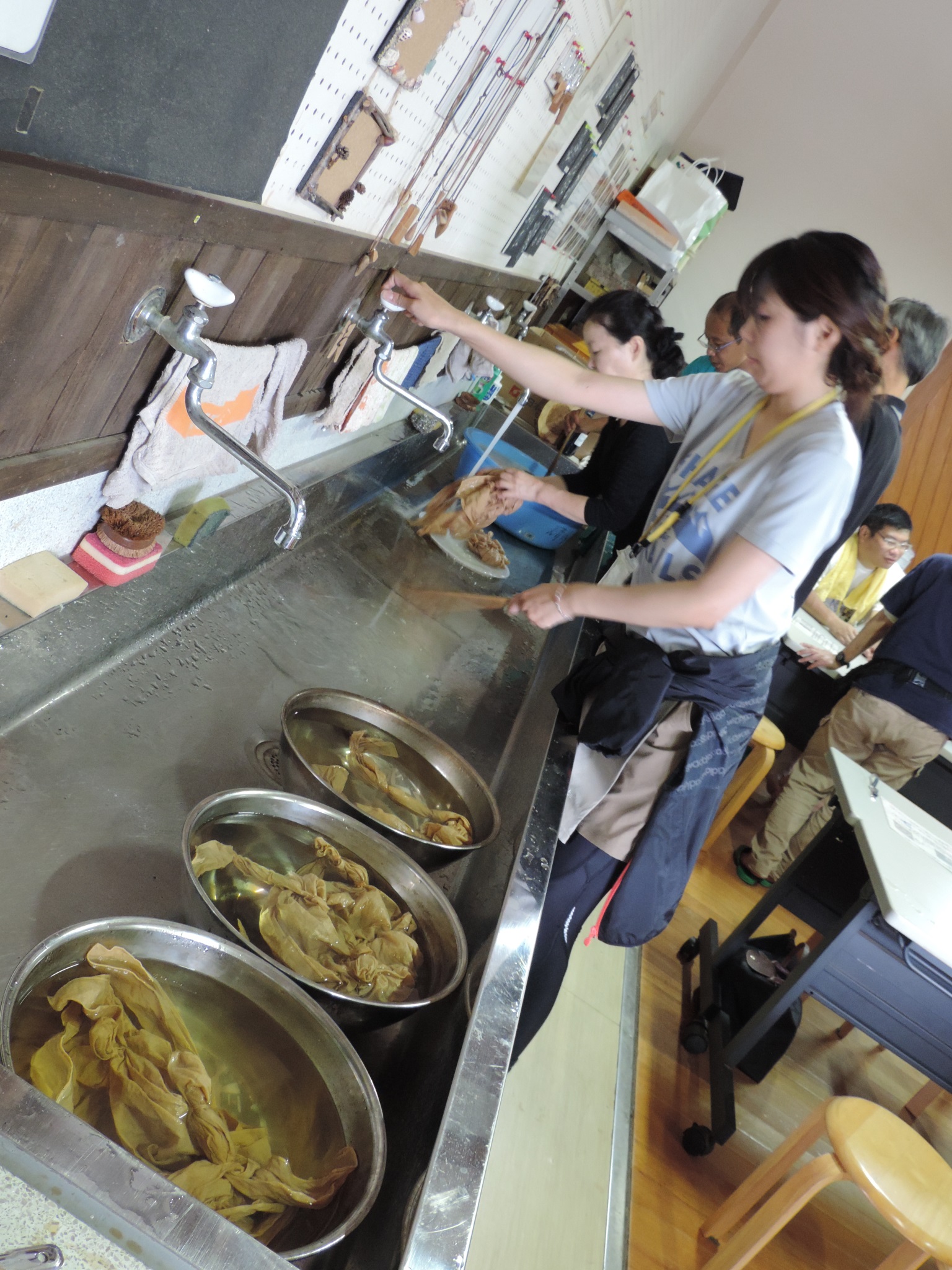 すすいで・・・
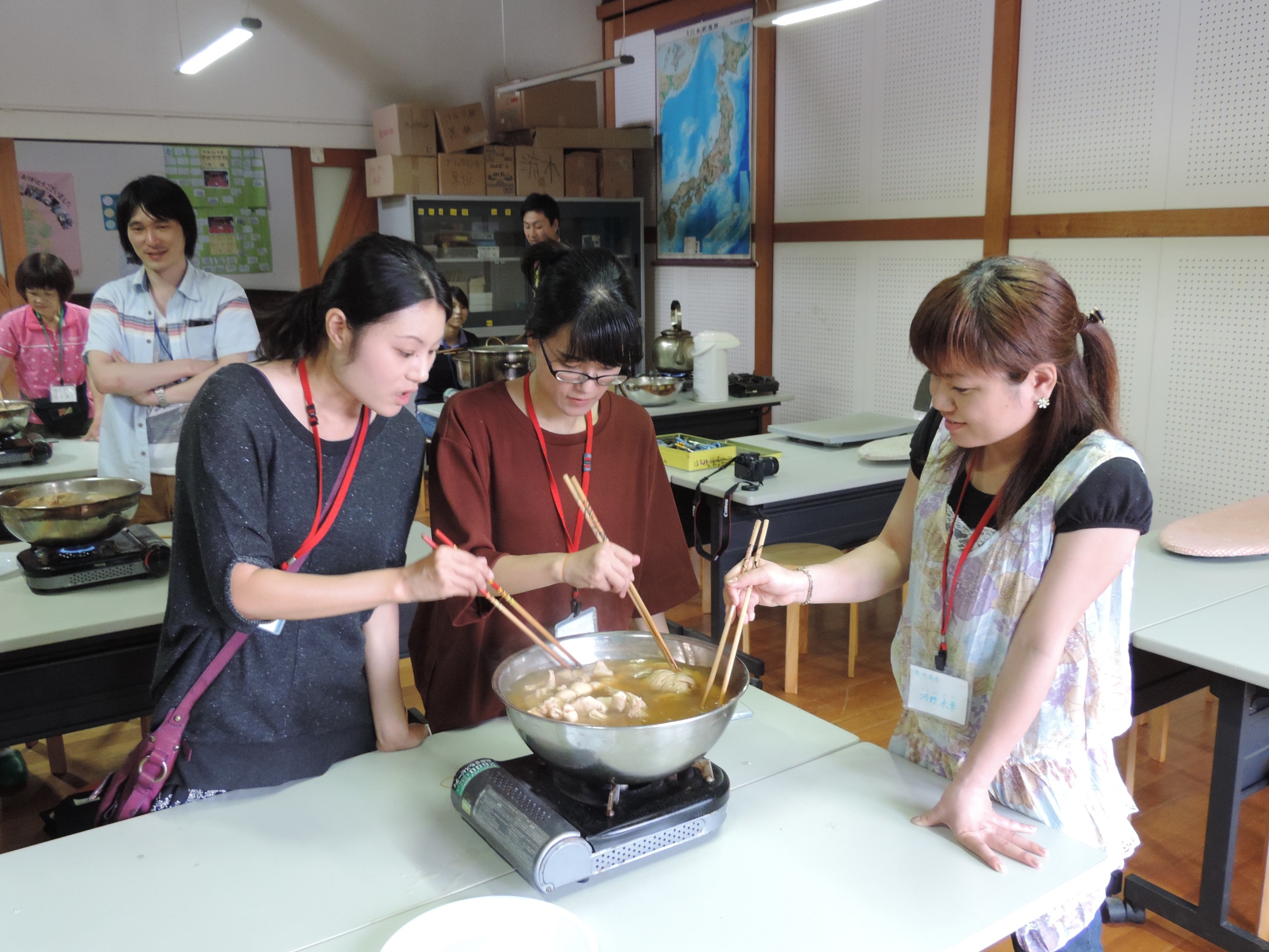 繰り返し！
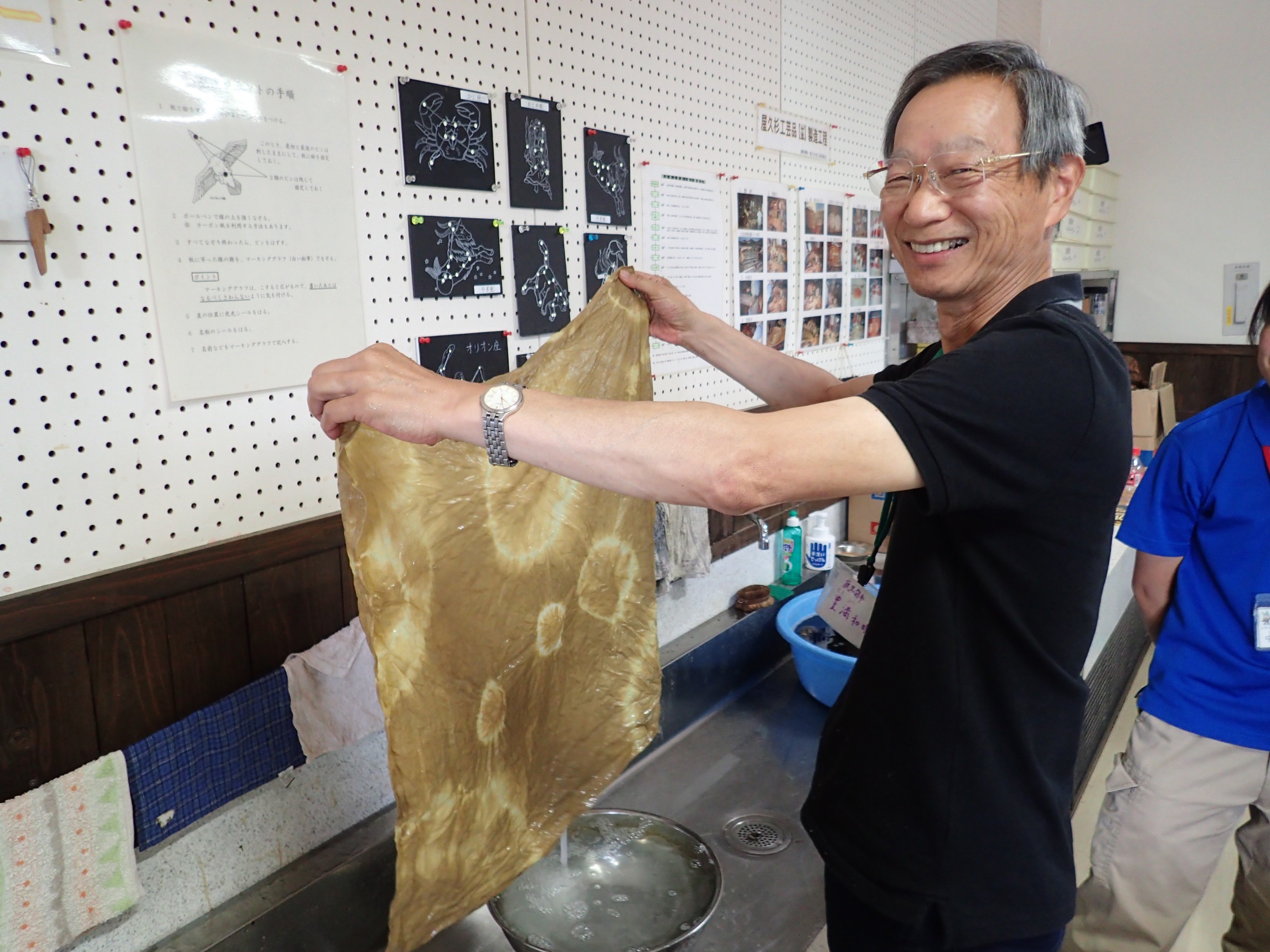 染まりました！！
３日間
おつかれさまでした！
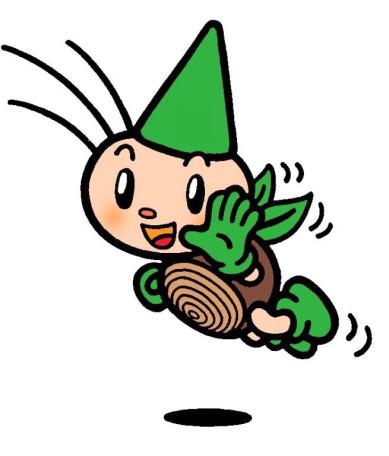 森の妖精まるりん
お　わ　り
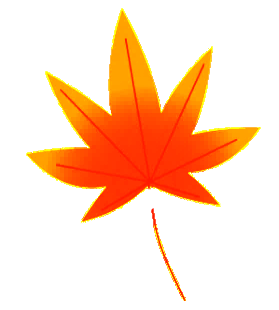 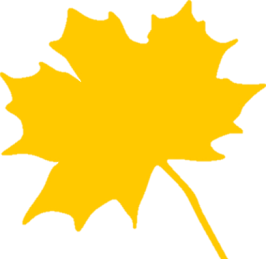